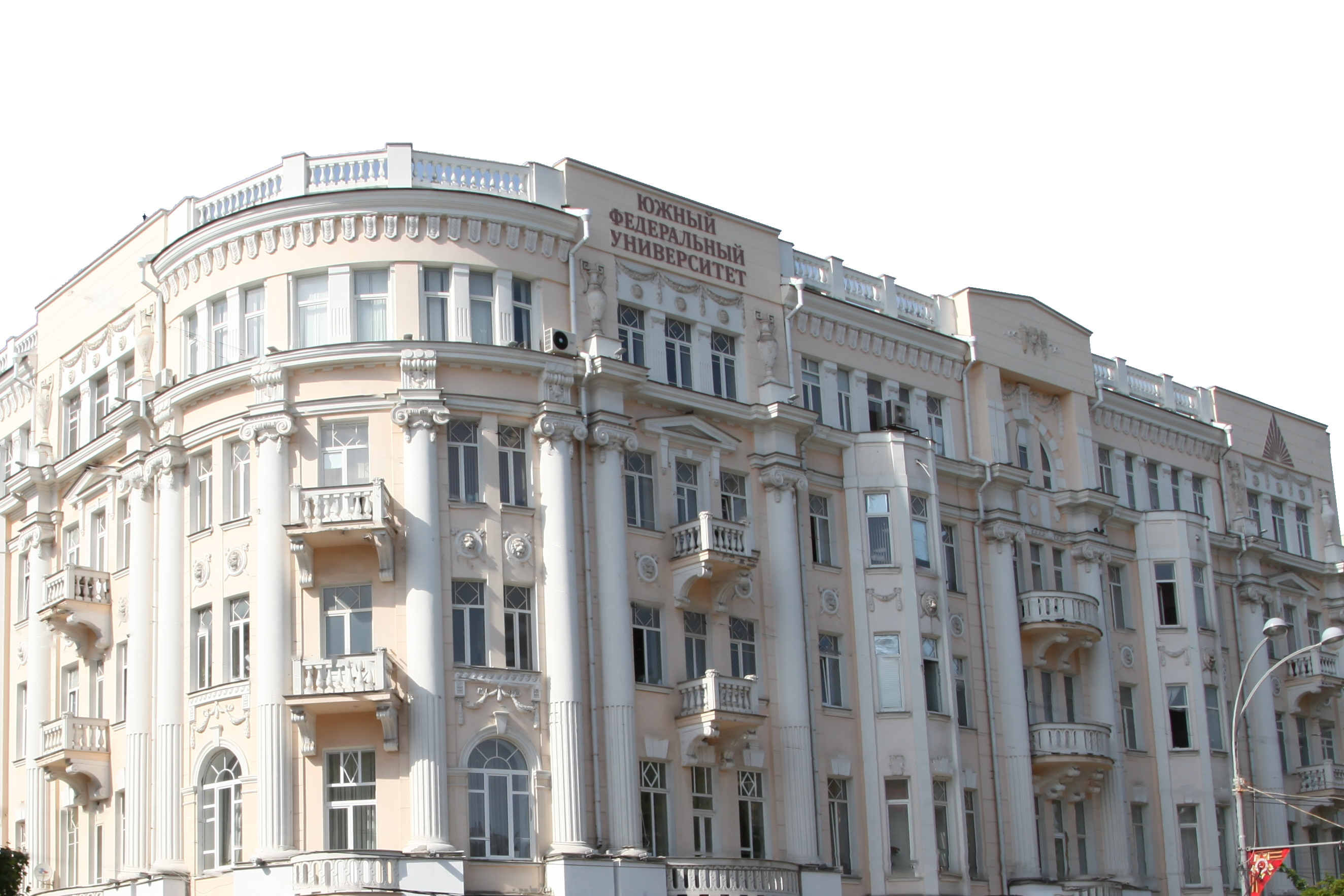 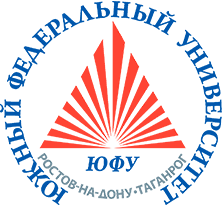 Отчет о научно-исследовательской и инновационной деятельности Академии психологии и педагогики Южного федерального университета в 2019 году
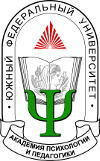 30 января 2019 г.
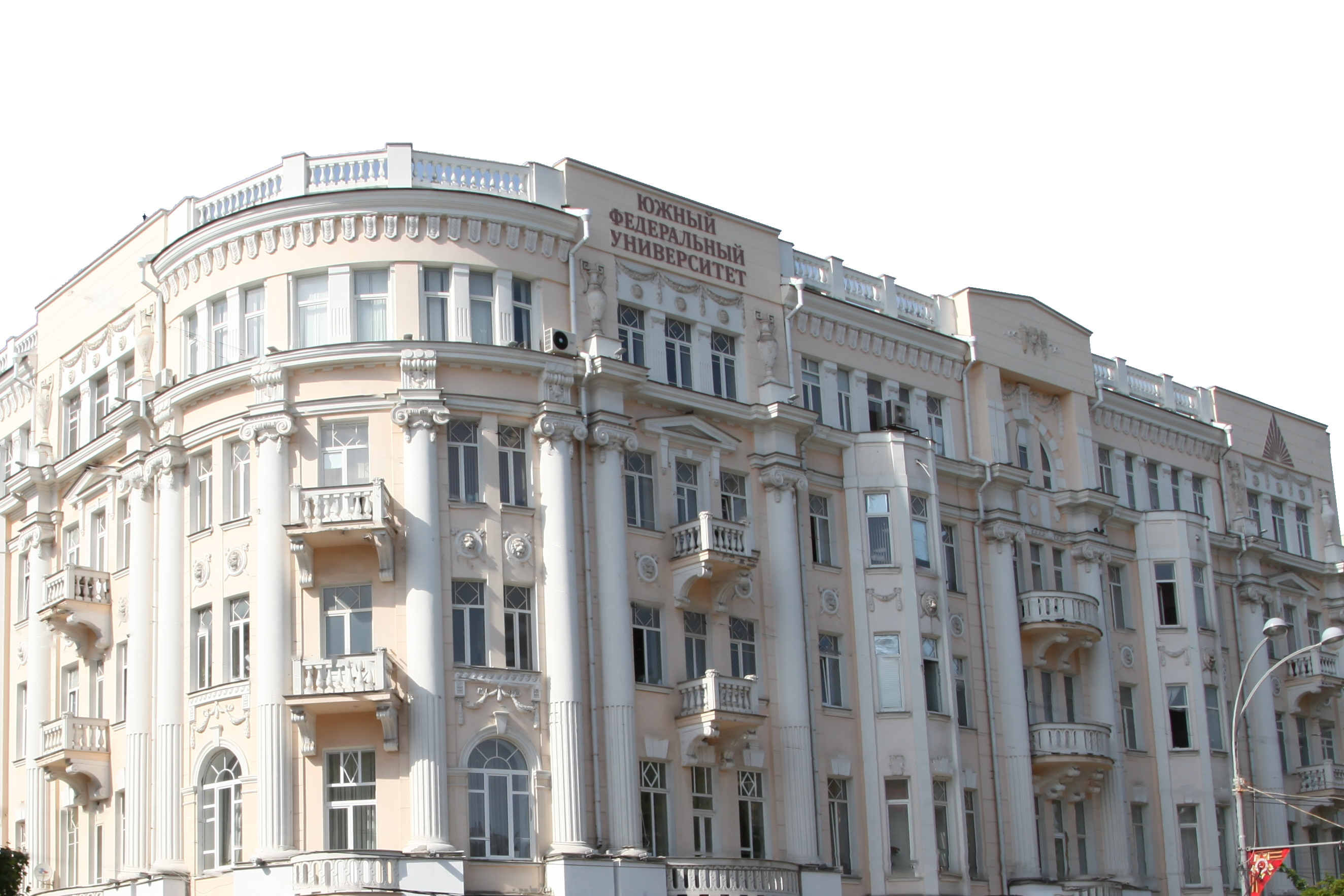 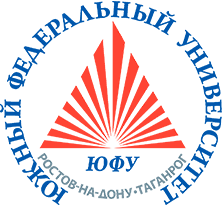 Анализ научных трендов (на примере социальной психологии) SciVal
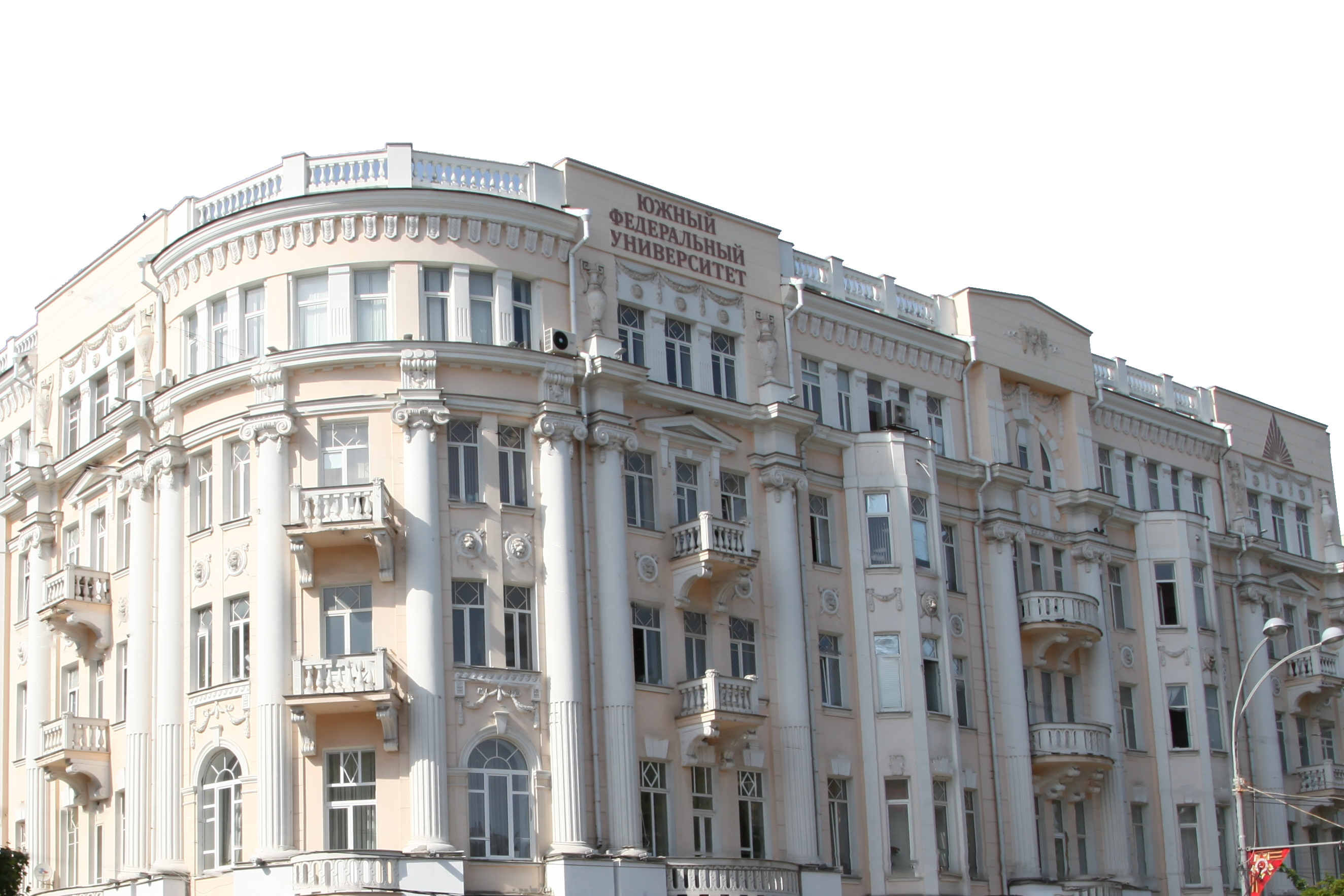 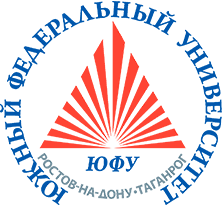 Анализ научных трендов (на примере клинической психологии) SciVal
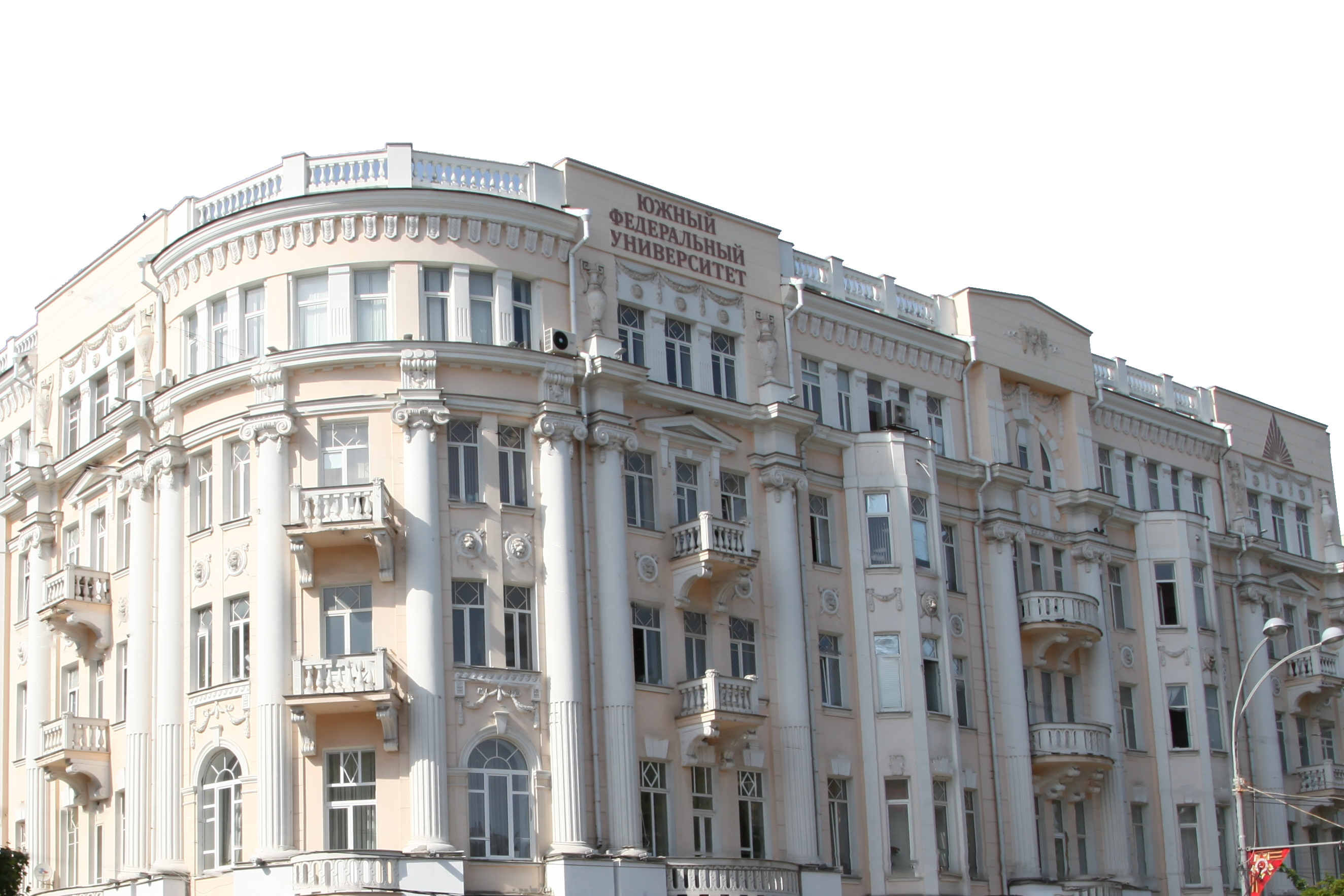 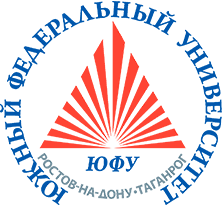 Анализ научных трендов (на примере педагогики) SciVal
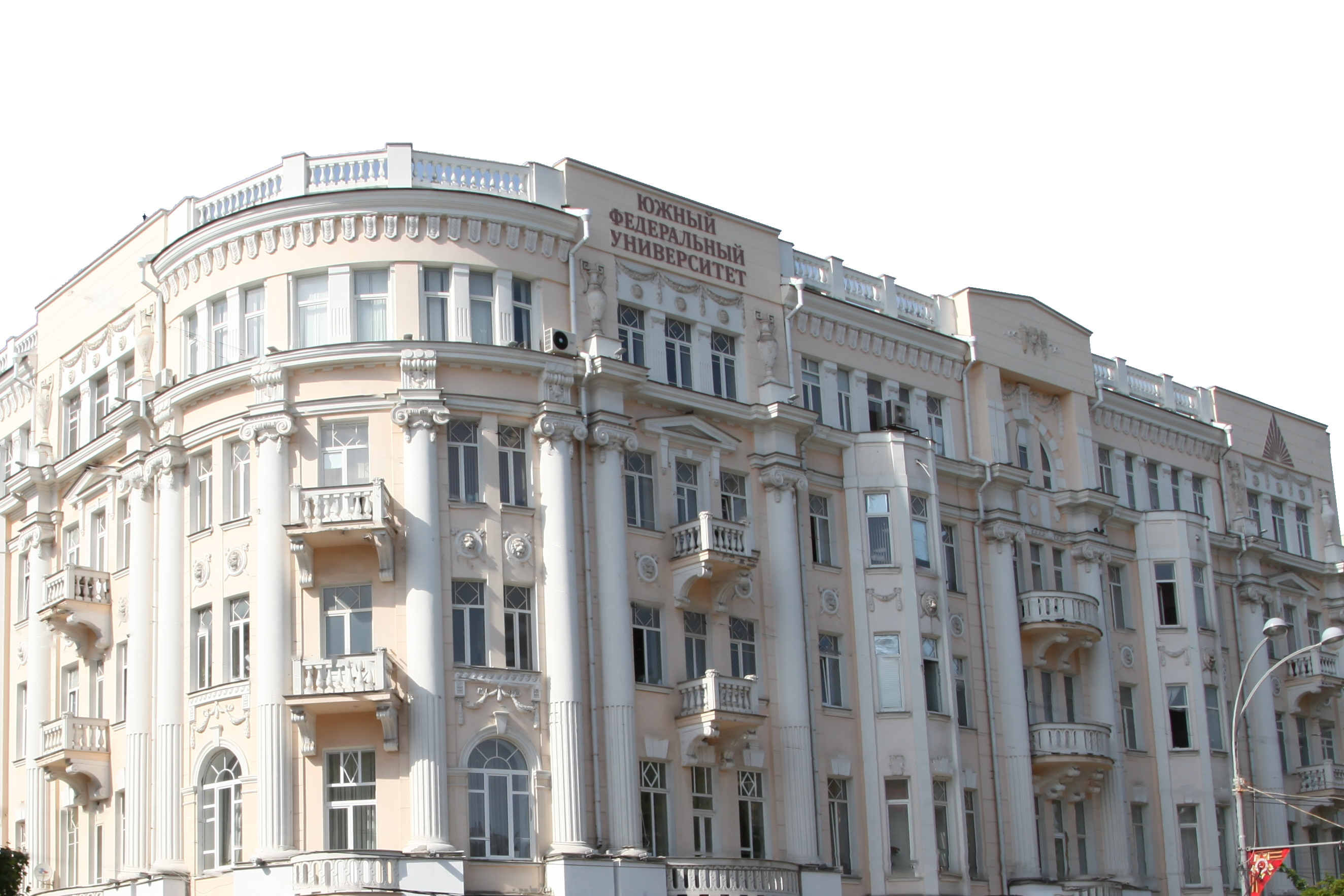 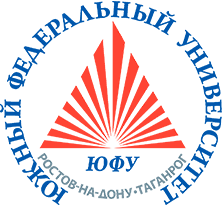 Направления психологических и педагогических исследований и межкафедральное взаимодействие
в Академии психологии и педагогики в 2018 году
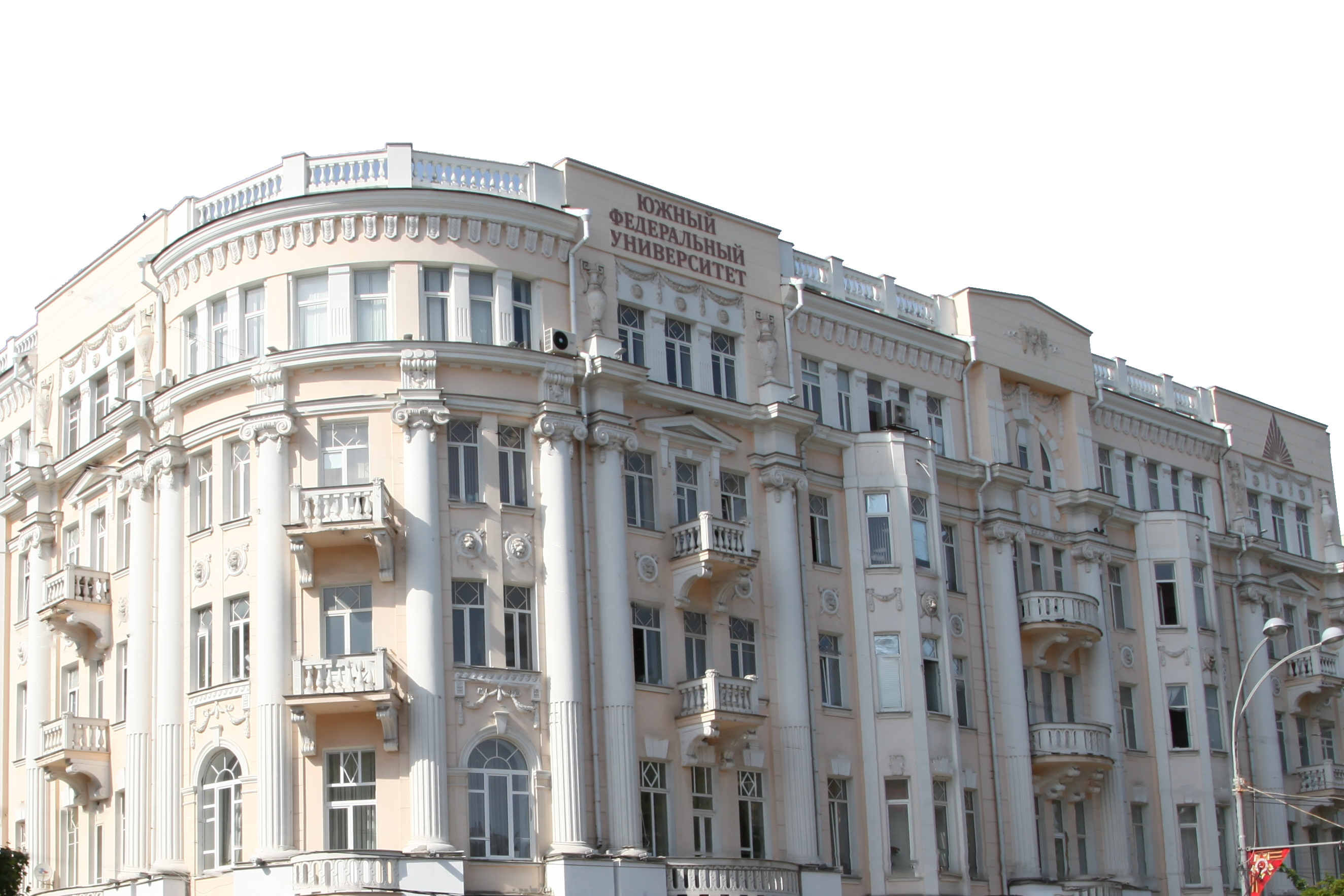 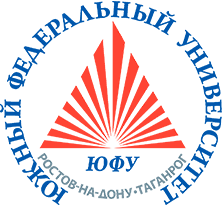 Направления психологических и педагогических исследований и межкафедральное взаимодействие
в Академии психологии и педагогики в 2018 году (продолжение)
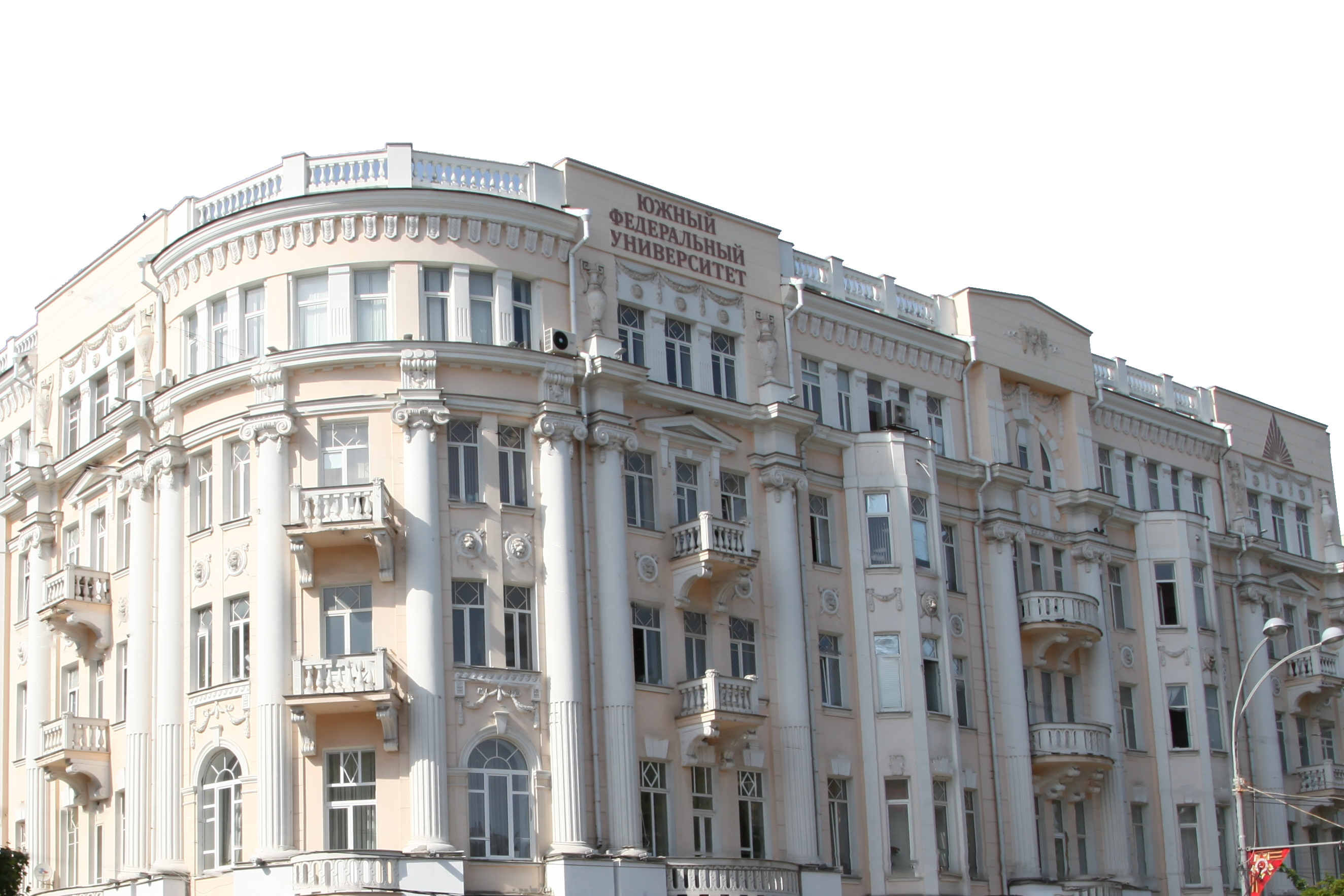 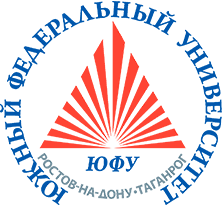 Направления психологических и педагогических исследований и межкафедральное взаимодействие
в Академии психологии и педагогики в 2018 году (продолжение)
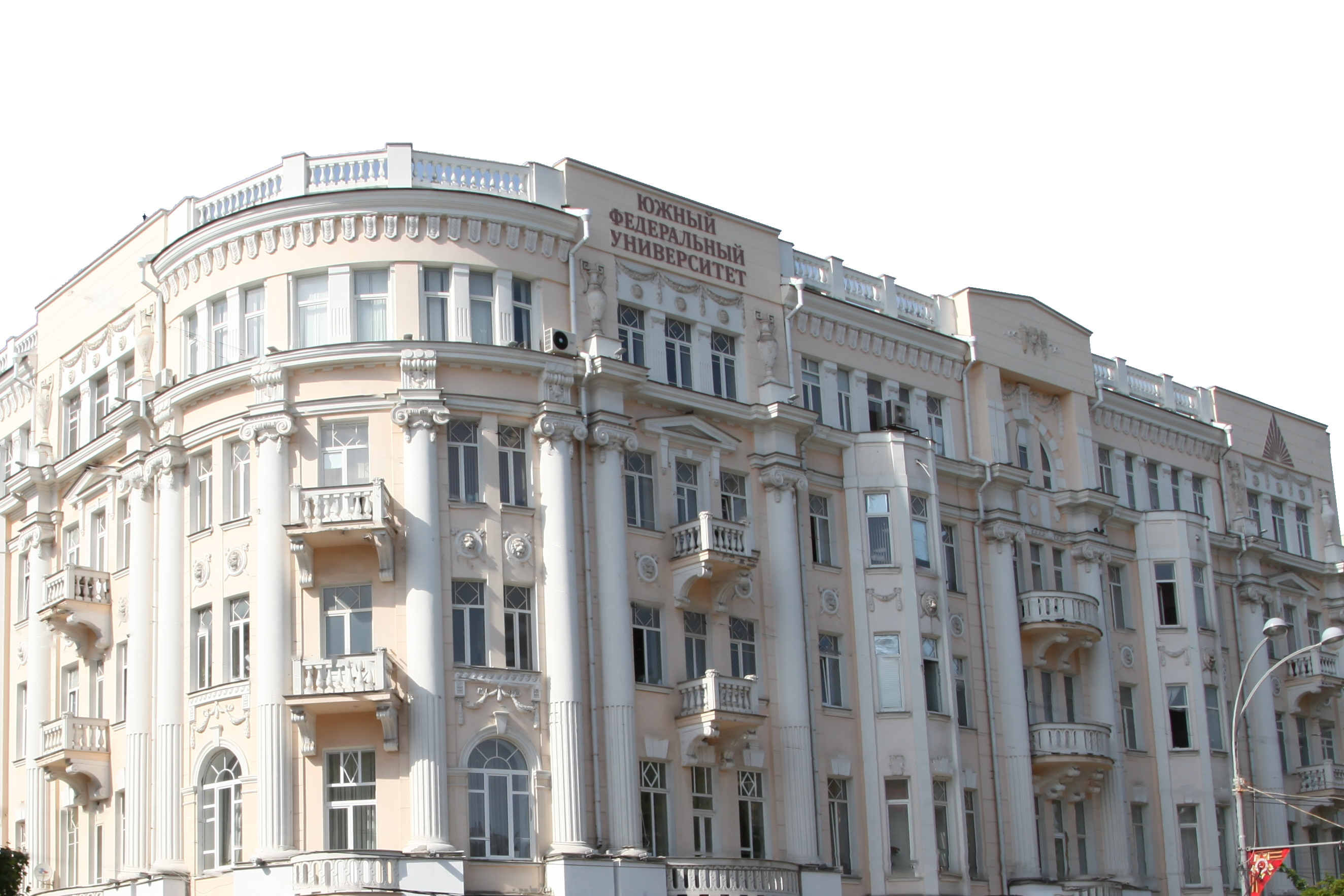 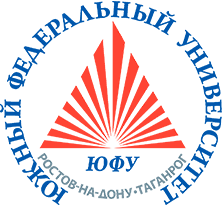 Результативность научно-исследовательской и инновационной деятельности Академии психологии и педагогики в 2018 году
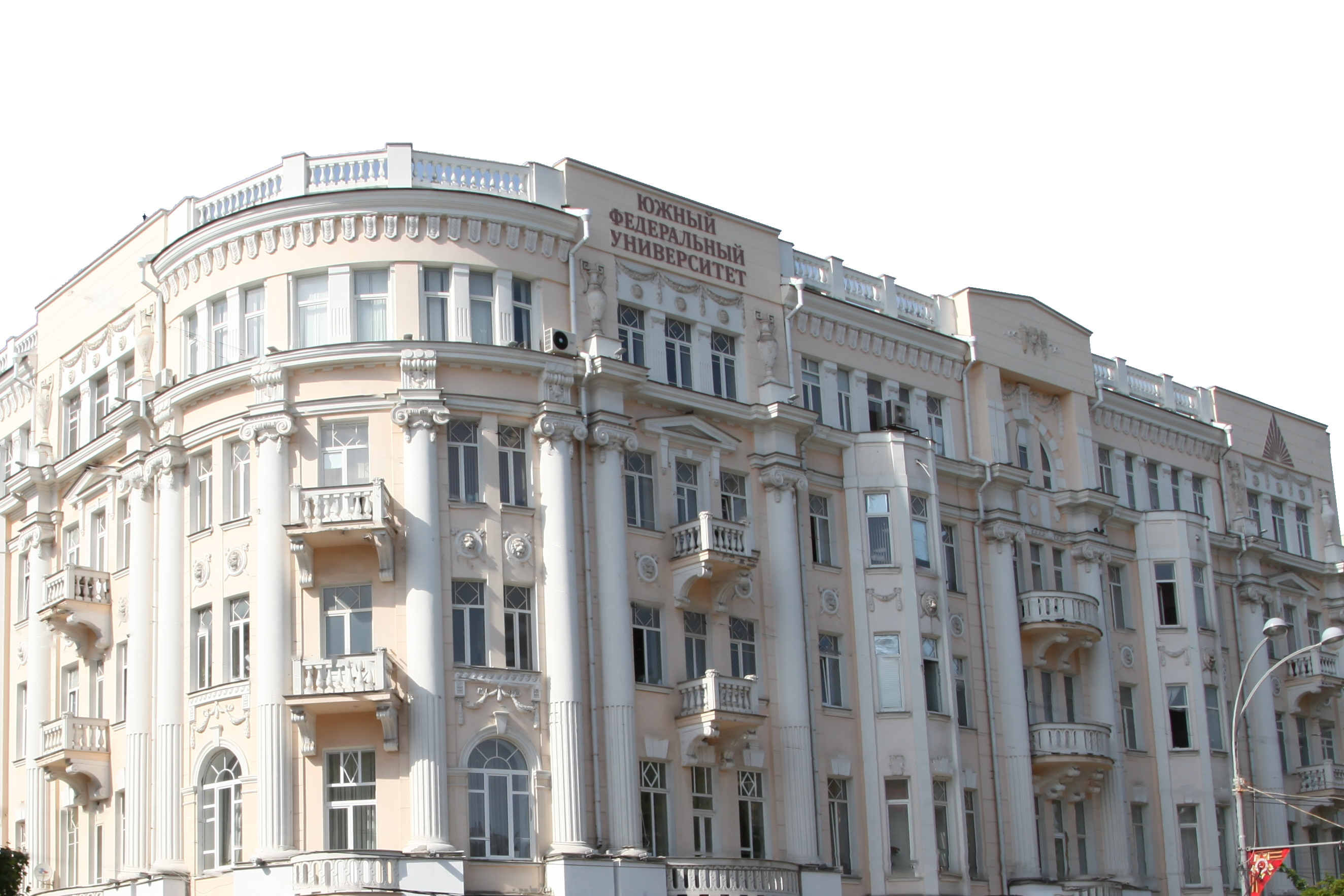 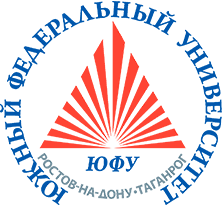 Результативность научно-исследовательской и инновационной деятельности Академии психологии и педагогики в 2018 году
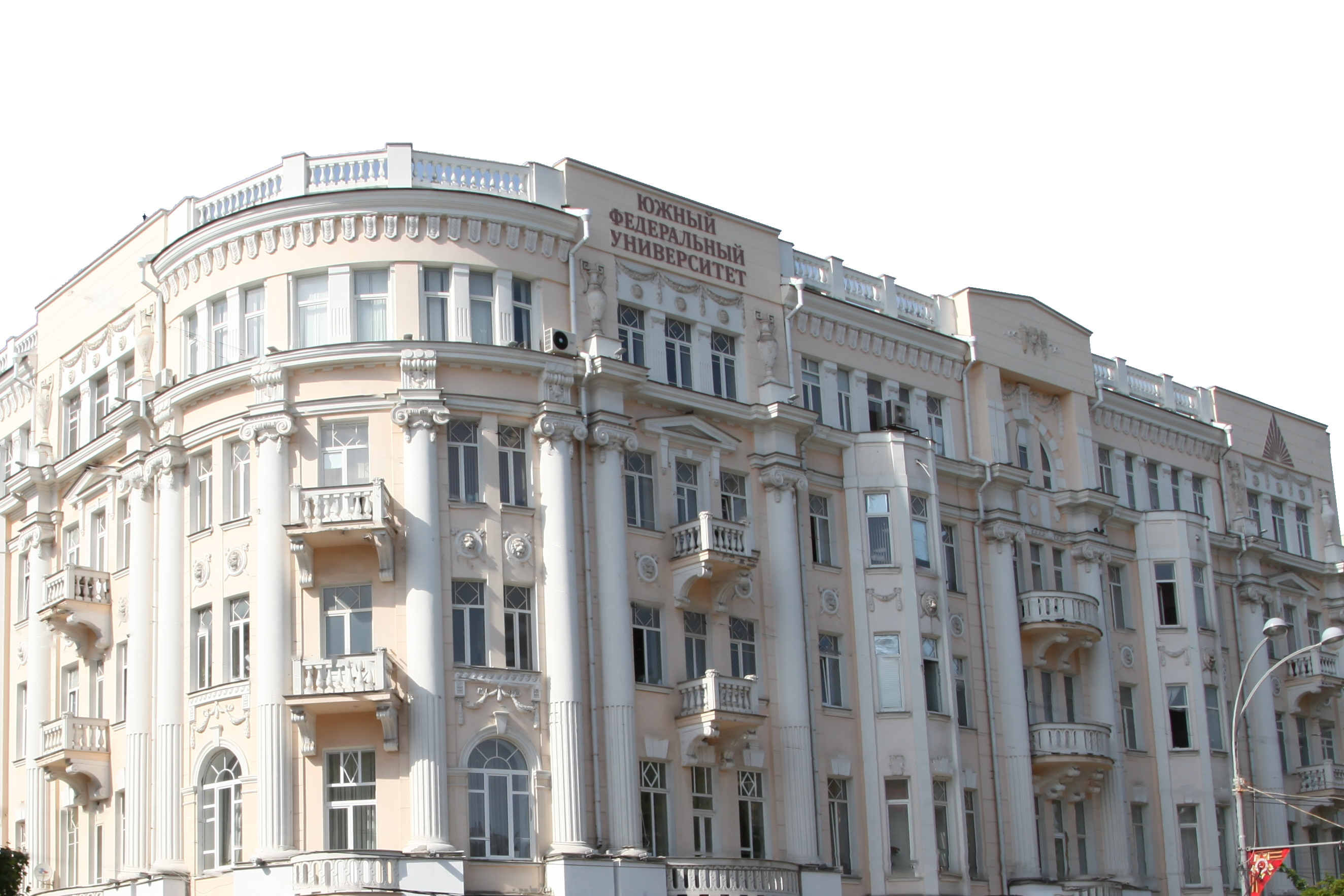 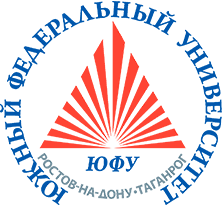 Рост h-индексов профессорско-преподавательского состава Академии психологии и педагогики
В 2018 году, по сравнению с 2017 годом, средний h-индекс в расчете на 1 НПР в РИНЦ возрос на 12%, средний h-индекс в расчете на 1 НПР в Web of Science возрос на 17%, средний h-индекс в расчете на 1 НПР в Scopus возрос на 16%.
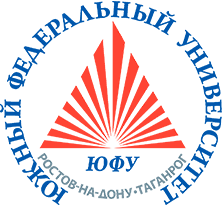 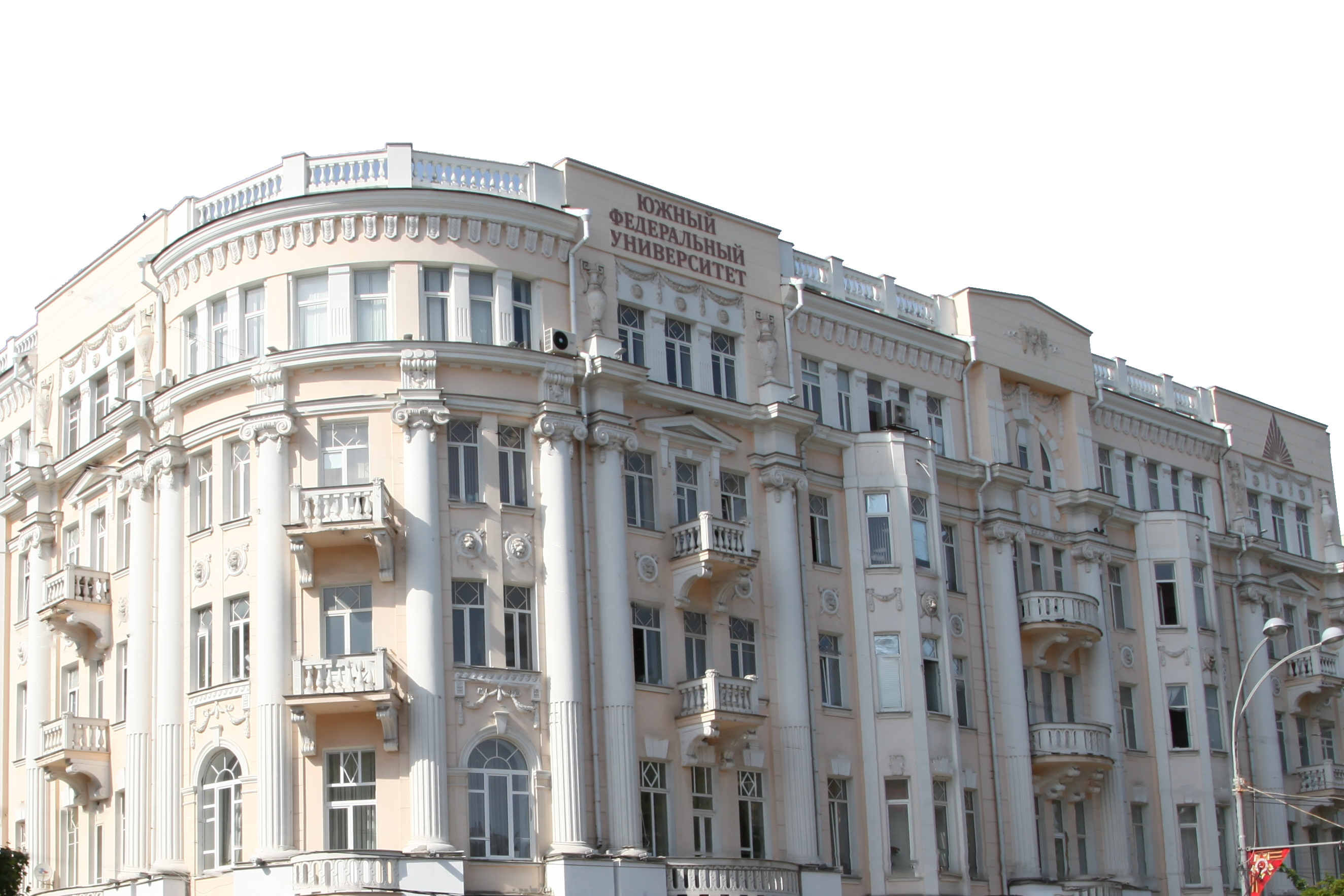 Рост количества публикаций профессорско-преподаватель-ского состава Академии психологии и педагогики
В 2018 году, по сравнению с 2017 годом, количество научных статей ППС АПП возросло на 35%. Количество публикаций ППС АПП в журналах и изданиях Web of Science возросло на 62%. Количество публикаций ППС АПП в журналах Scopus в 2018 году возросло на 19%. Количество монографий, изданных ППС АПП, возросло на 44%. Количество статей в изданиях, включенных в РИНЦ, возросло на 16%.
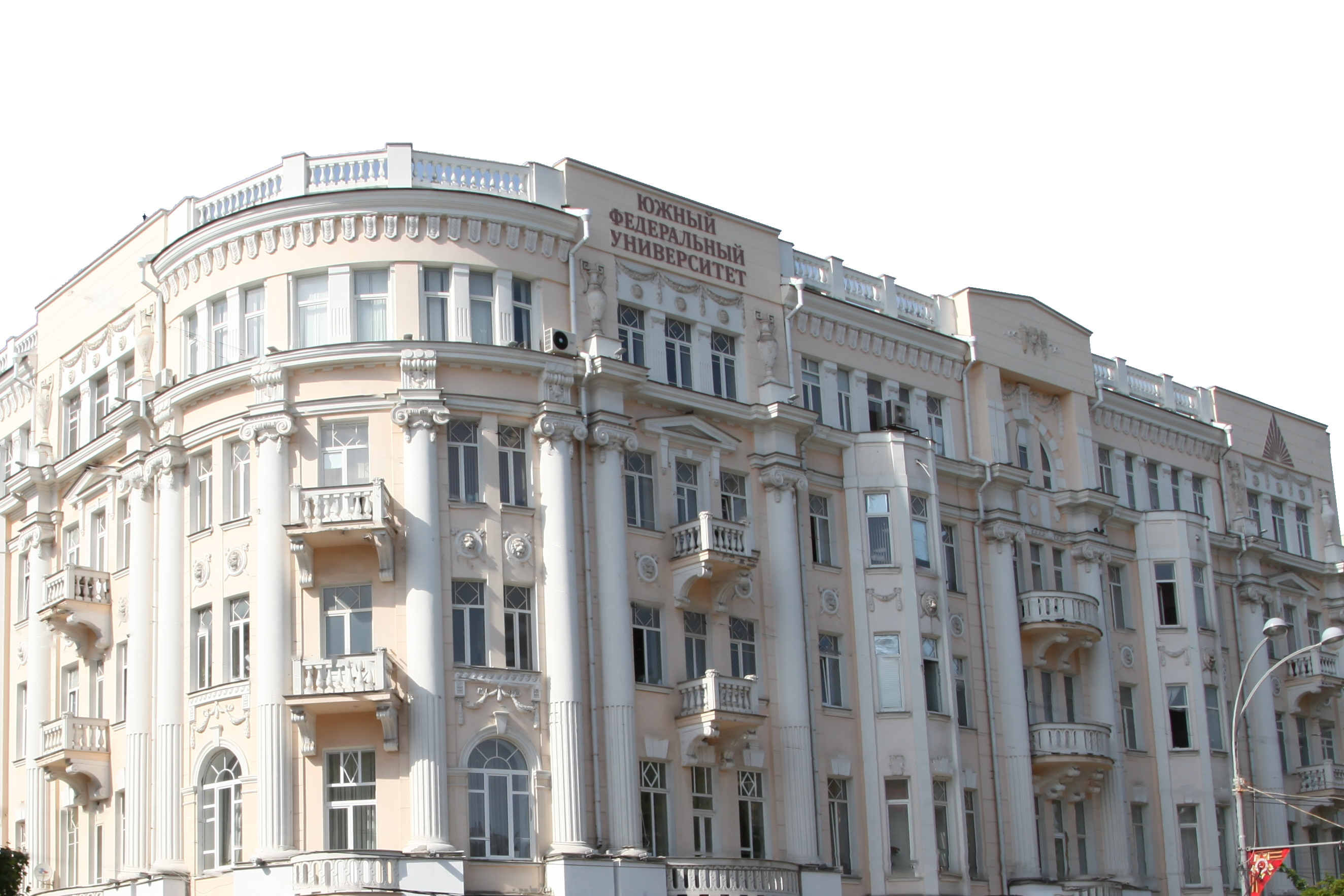 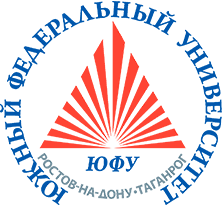 Публикации ППС АПП в Scopus – «лидеры» цитирования в 2018 году
Chigisheva, O. Functional Literacy: Terminological Ambiguity in the Worldwide Educational Context. Astra Salvensis, VI, Special Issue, 2018, 963-970. (2 цитирования)
Diagnostic activity of teachers at high school / O.V. Galustyan, V.F. Lazukin, A.S. Petelin, V.S. Ostapenko // Revista Espacios. 2018. Vol. 39 (№10). Pag. 24-30. DOI: 10.18421/TEM74-25 (2 цитирования)
Galina Nikolaevna ZHULINA, Svetlana Vasilievna ZHOLUDEVA, Irina Anatolyevna PANKRATOVA, Galina Vladimirovna PALATKINA, Regina Valerevna SMIRNOVA. Features of Emotional Intelligence of Adolescents with Different Levels of Internet Addiction // Astra Salvensis - review of history and culture, year VI, no. 1 (11), 2018 p.535-547 (6 цитирований)
Pedagogical practice of students / Kravchenko, E. V., Galustyan, O. V., Kovtunenko, L. V., Kolosova, L. A. // Revista Espacios. 2018. Vol. 39 (№17). Pag. 31-37. (1 цитирование)
Zhulina G.N., Zholudeva S.V., Pankratova I.A., Palatkina G.V., Smirnova R.V. Features of emotional intelligence of adolescents with different levels of internet addiction. Astra Salvensis. 2018. Т. 6. № 1. С. 535-546. (6 цитирований)
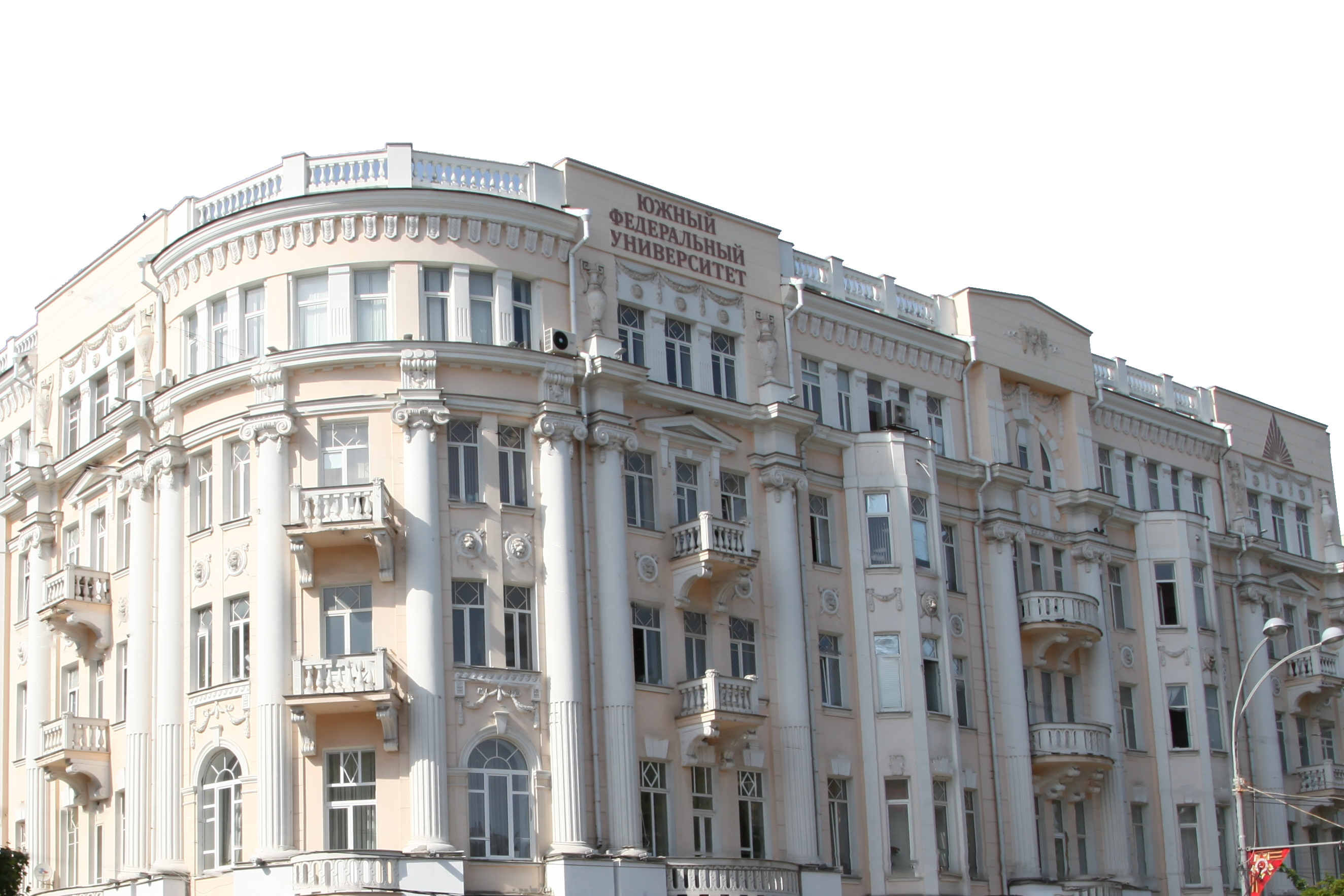 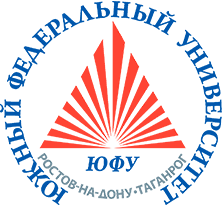 Сотрудничество Академии психологии и педагогики с другими структурными подразделениями Южного федерального университета, российскими и зарубежными партнерами, предприятиями в 2018 году
31 публикация совместно с ППС других кафедр АПП
83 публикации с российскими партнерами
17 публикаций с зарубежными партнерами
15 публикаций совместно с предприятиями
Комплексный проект «Разработка и создание высокотехнологичного производства мобильного гидроакустического комплекса освещения обстановки в различных акваториях Мирового океана на основе современных пьезоэлектрических средств нового поколения» (Договор № 03.G25.31.0276 от 29.05.2017). Заказчик: Министерство образования и науки РФ. Работа выполнена с использованием оборудования ЦКП "Высокие технологии" ЮФУ совместно НКТБ «Пьезоприбор» и кафедрой технологии и профессионально-педагогического образования АПП ЮФУ
Грант РФФИ 17-02-00616 «Как упорядочить B-подрешетку в перовскитах AB'1/2B''1/2O3». Кафедра-исполнитель: кафедра технологии и профессионально-педагогического образования совместно с отделом кристаллофизики НИИ Физики ЮФУ
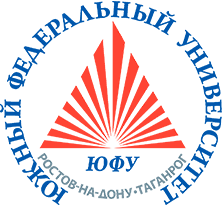 Количество публикаций в журналах и изданиях Web of Science профессорско-преподавательского состава кафедр Академии психологии и педагогики в 2018 году
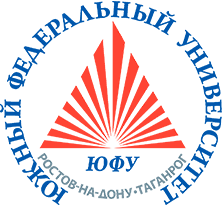 Количество публикаций в журналах и изданиях Scopus профессорско-преподавательского состава кафедр Академии психологии и педагогики в 2018 году
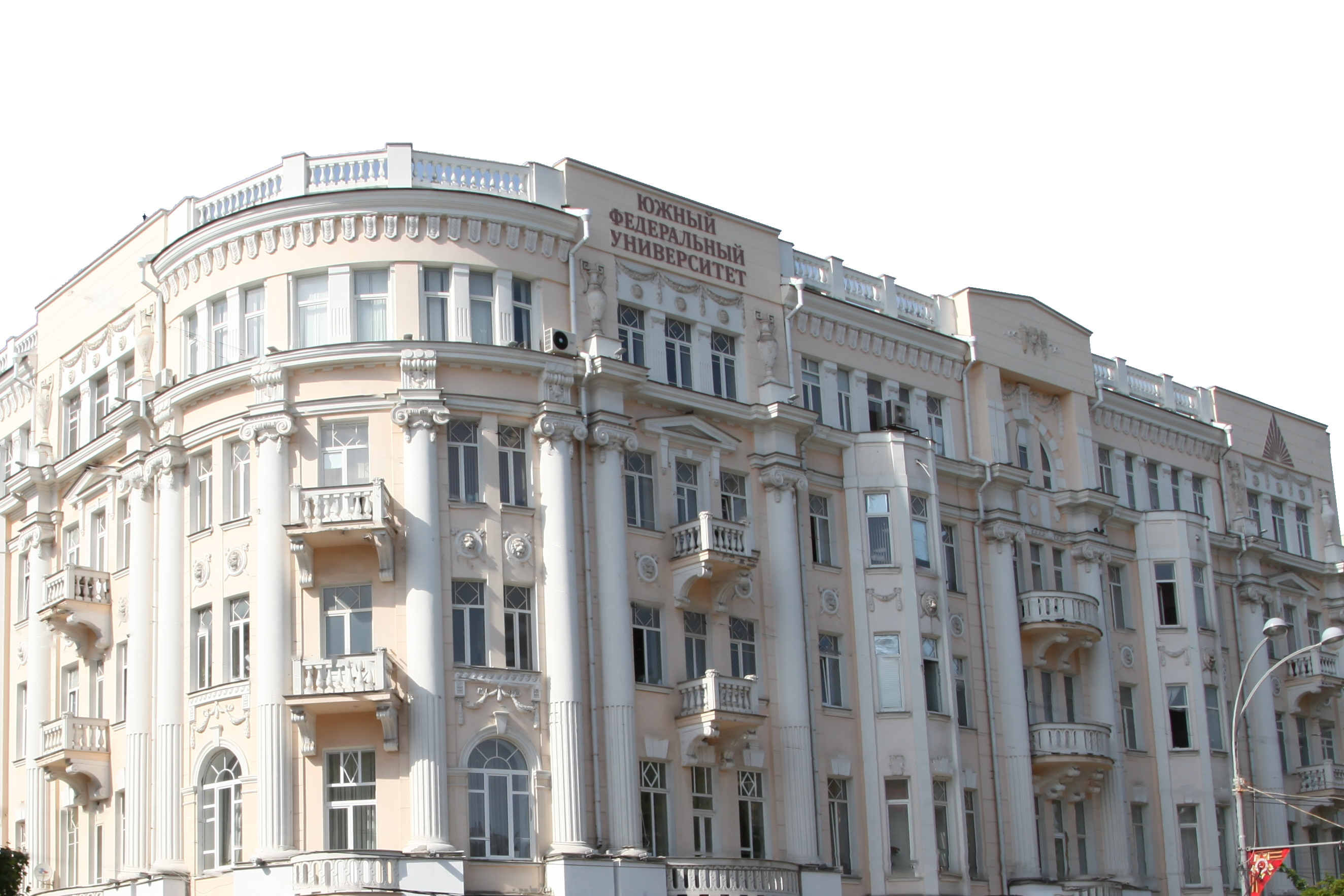 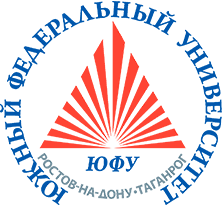 Журналы, индексируемые в Web of Science, % от общего количества публикаций ППС АПП в Web of Science (36,7):
The turkish online journal of design art and communication (1 статья в 2018 году) (1,7%)
Modern Journal of  Language Teaching Methods (2 статьи в 2018 году) (3,5%)
Revista Publicando (1 статья в 2018 году) (1,7%)
Slavic Review (1 статья в 2018 году) (1,7%)
Cahiers du Monde Russe (1 статья в 2018 году) (1,7%)
International Journal of Education and Information (3 статьи в 2018 году) (5,3%)
Laboratorium: журнал социальных исследований (1 статья в 2018 году) (1,7%)
Медиаобразование (2 статьи в 2018 году) (3,5%)
Российский психологический журнал (5 статей в 2018 году) (8,9%)
Организационная психология (1 статья в 2018 году) (1,7%)
Социальная психология и общество (3 статьи в 2018 году) (5,3%)

       Журналы, индексируемые в Scopus, % от общего количества публикаций ППС АПП в Scopus (83,9): 
International Journal of Psychophysiology (11 статей в 2018 году) (24,4%)
Journal of Social Studies Education Research (1 статья в 2018 году) (Q3) (2,2%)
Opcion (2 статьи в 2018 году) (Q3) (4,4%)
ASTRA SALVENSIS (5 статей в 2018 году) (Q4) (11,1%)
Journal of Behavioral Addictions (3 статьи в 2018 году) (Q1) (6,6%)
International Journal of Cognitive Research in Science, Engineering and Education (1 статья в 2018 году) (Q4) (2,2%)
TEM journal (1 статья в 2018 году) (2,2%)
Revista Espacios (4 статьи в 2018 году) (8,8%)
International Journal of Pure and Applied Mathematics (1 статья в в 2018 году) (Q4) (2,2%)
Psychology in Russia: State of the Art (2 статьи в 2018 году) (Q3) (4,4%)
International Journal of Psychology (1 статья в 2018 году) (Q1) (2,2%)
Cognition and Emotion (1 статья в 2018 году) (Q1) (2,2%)
International Journal of Learning and Change (1 статья в 2018 году) (Q4) (2,2%)
Psychology Research and Behavior Management (1 статья в 2018 году) (Q1) (2,2%)
Economics & Sociology (1 статья в 2018 году) (Q1) (2,2%)
Новое литературное обозрение (1 статья в 2018 году) (Q1) (2,2%)
Психологический журнал (1 статья в 2018 году) (Q4) (2,2%)
Журналы, индексируемые в Web of Science и Scopus, в которых опубликованы статьи ППС Академии психологии и педагогики в 2018 году
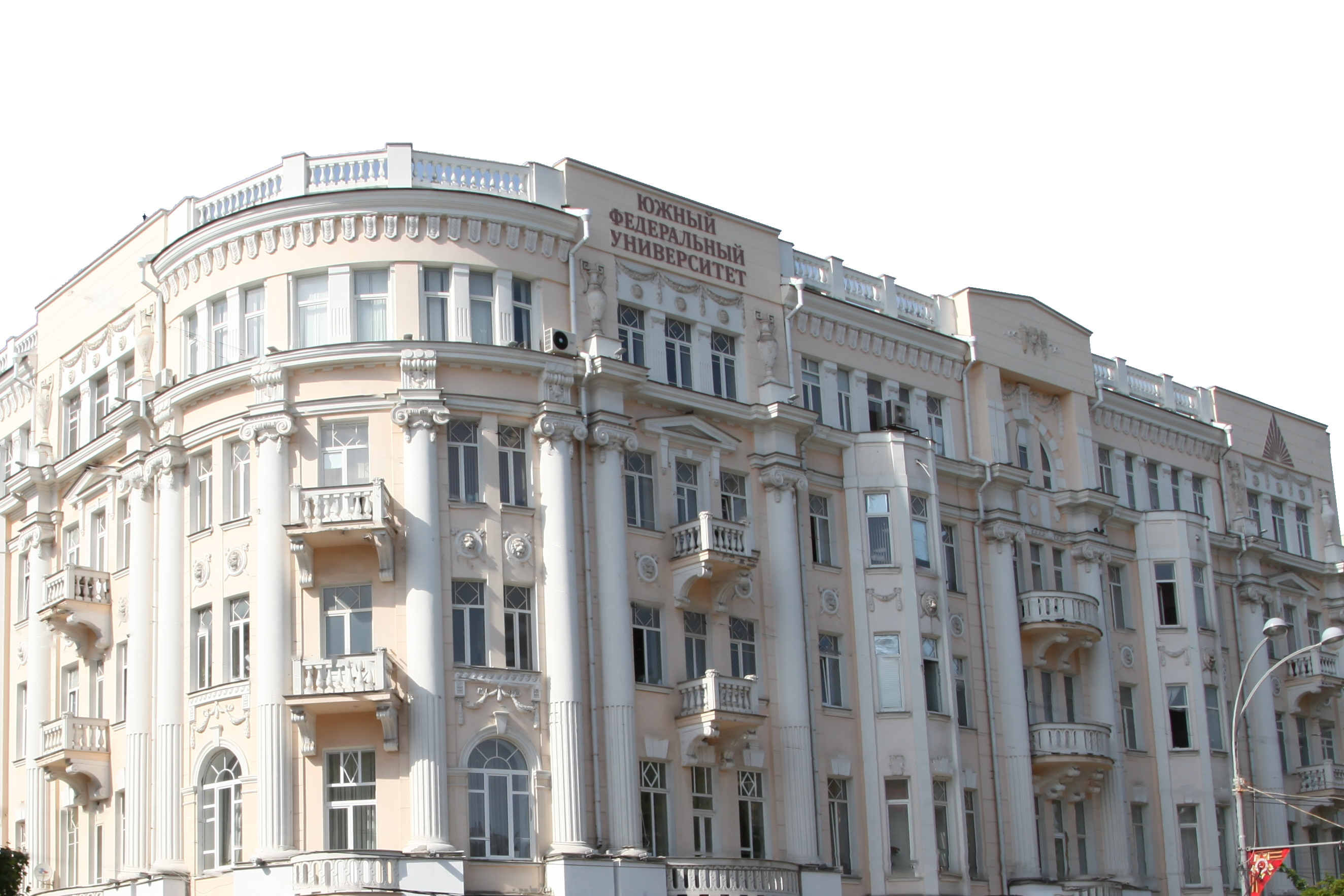 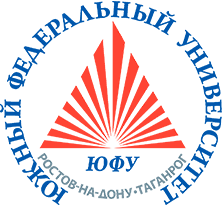 Научные школы: национальное признание, грантовая поддержка
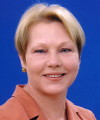 «Социально-психологическая теоретико-эмпирическая модель исследования отношения к этнолукизму - практики дискриминации на основе обыденных обозначений типов внешнего облика» (РФФИ № 16-36-00049-ОГН\18  внутренний номер 213-01-13/2016-01) Руководитель – В.А. Лабунская, д.псх.н., профессор кафедры социальной психологии. Объем финансирования в 2018 году: 850000 руб.
«Социальная психология внешнего облика: функции, значимость, удовлетворенность, обеспокоенность, интерпретации в межличностном и внутригрупповом взаимодействии в молодежной среде» (РНФ № 17-18-01260; внутренний номер 213-01-03/2017-2) Руководитель – В.А. Лабунская, д.псх.н., профессор кафедры социальной психологии. Объем финансирования в 2018 году: 5000000 руб.
Грант РФФИ № 17-36-00041. «Ценностно-смысловые отношения к взяточничеству у городской молодежи» (2017-2018 г.г.). Договор №17-36-00041-ОГН/18. Руководитель – С.Т. Джанерьян, д.псх.н., профессор кафедры психологии личности и консультативной психологии. Объем финансирования в текущем году: 300000 руб.
Гранты Минобрнауки РФ, РФФИ, РНФ. Руководитель – П.Н. Ермаков, д.б.н., Академик РАО, зав. кафедрой психофизиологии и клинической психологии.
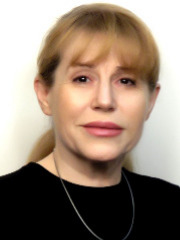 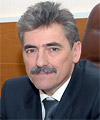 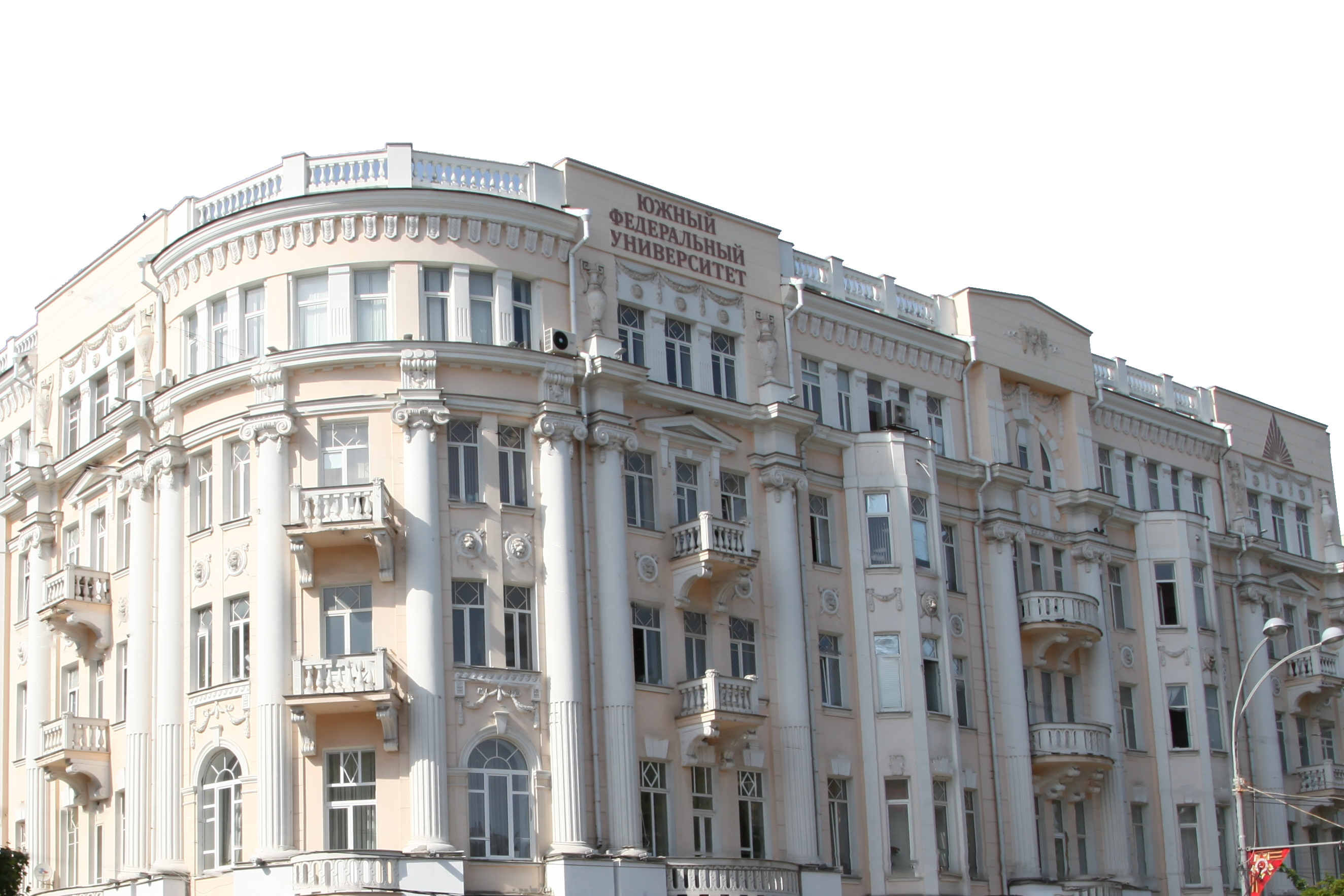 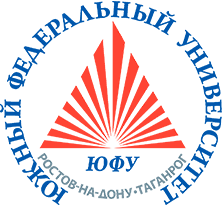 Гранты и научно-исследовательские проекты Академии психологии и педагогики в 2018 году
Грант РФФИ «Город институтов: собирая советский ядерный кластер (1950 – 1970е гг)». Объем финансирования в текущем году: 250000 тыс. руб. Научный руководитель: к.псх.н., доцент кафедры социальной психологии Орлова Г.А.
Инновационный проект «Подготовка детей-сирот и детей, оставшихся без попечения родителей, с ограниченными возможностями здоровья к передаче на воспитание в семью и сопровождение замещающей семьи в условиях Центра помощи детям» (ППС кафедры образования и педагогических наук). Заказчик: Министерство общего и профессионального образования Ростовской области.
Научно-исследовательский проект «Становление профессиональных представлений личности в образовании» (ППС кафедры организационной и прикладной психологии образования). Заказчик: ДГТУ; МБУ ДО «Детская школа искусств им. Н.Е. Сорокина» п. Весёлый Весёловского р-на РО; МАДОУ д/с №7 г. Таганрог, МБУДО ТДМШ им. П.И. ЧАЙКОВСКОГО, г. Таганрог; МБУЗ ДС «Березка», г. Таганрог; ГКУСО РО «Таганрогский центр помощи детям» №5; МБОУ «Школа №87» г. Ростова-на-Дону; МБУ ДО Первомайского района г. Ростова-на-Дону «ДЮСШ № 6»; МБОУ Малокаменская ООШ Каменского р. РО; МАДОУ «Детский сад № 49» г. Ростова-на-Дону; ГБПОУ Краснодарского края «Ейский полипрофильный колледж»; ООО «Компьютер Инжиниринг»; МБДОУ г. Ростова-на-Дону «Детский сад №83»; МБОУ «Школа №101» г. Ростова-на-Дону; МБОУ СОШ №38 г. Таганрога; Сеть психологических центров и центров социальной реабилитации АНО «Независимость»; МБДОУ д/с №246 г. Ростова-на-Дону; ОШ «I-II ступеней №6» Покровского горсовета Донецкой обл., Украина; Дом детского творчества г. Зверево, РО; Лицей № 103 г.Ростова-на-Дону; Детский клуб интеллектуального развития «Классик», г. Новороссийск; МБОУ «Школа 113» г. Ростова-на-Дону.
Участие в гранте «Сетевые лаборатории «Качество практик индивидуализации в дошкольном образовании» (ППС кафедры дошкольного образования). Заказчик: Организация: Некоммерческое партнерство по содействию в реализации образовательных программ «Монтессори сообщество».
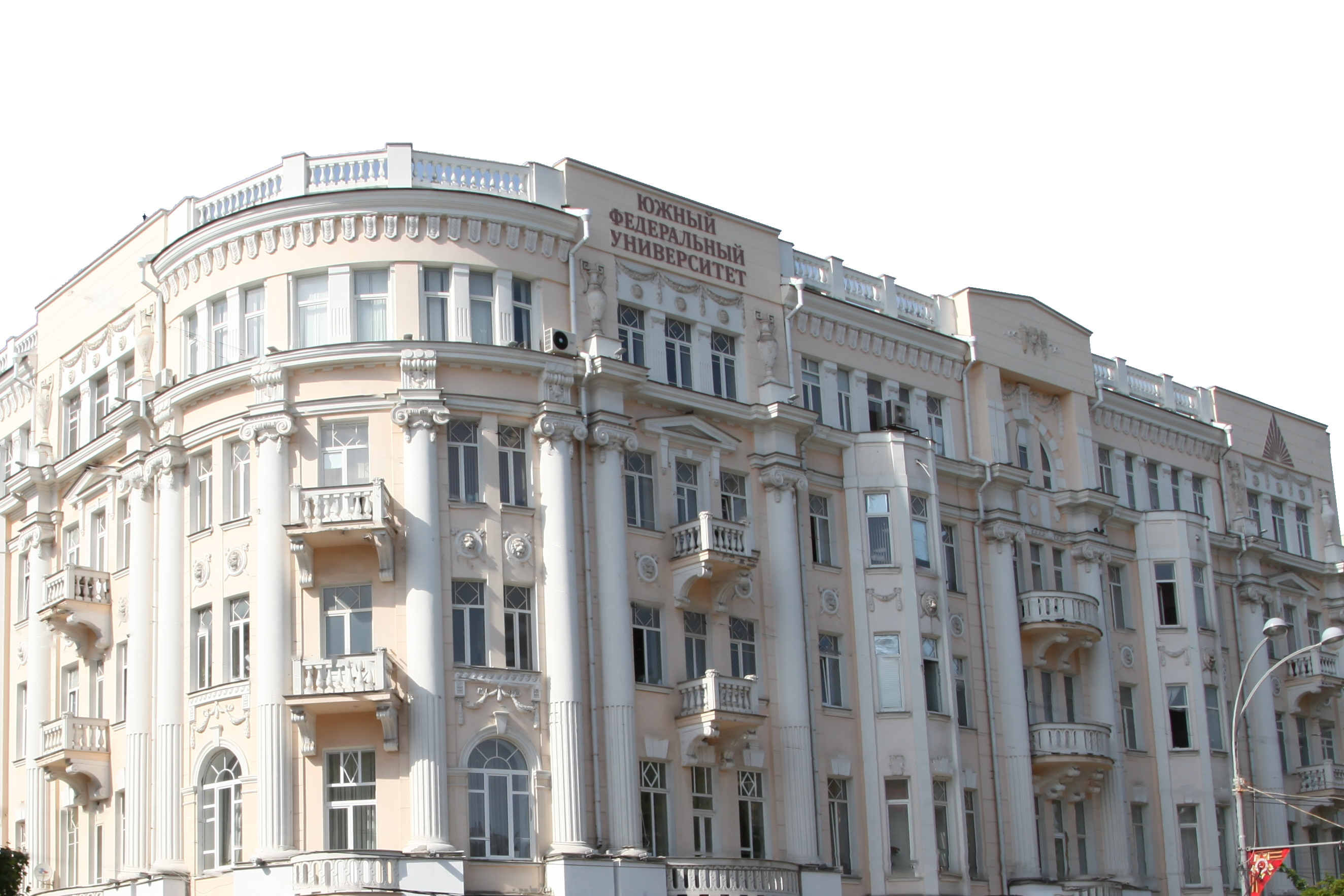 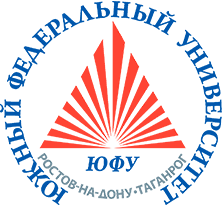 Гранты Южного регионального научного центра РАО
Заказчик: Министерство образования и науки РФ, 2017-2019 гг., задание 25.3336.2017ПЧ по теме «Когнитивные нейротехнологии: полиморфизм генов как механизм индивидуализации зрительного восприятия», руководитель д.б.н., профессор, Академик РАО Ермаков П.Н. – 3835400 руб.  (2018)
 Заказчик: Министерство образования и науки РФ, 2017-2018 гг., задание Обзн0706/18-08-РА «Информационно-психологическое сопровождение и администрирование порталов и сайтов антитеррористической направленности как технологии противодействия идеологии экстремизма и терроризма в молодежной среде», руководитель д.б.н., профессор, Академик РАО Ермаков П.Н. – 4000000 руб. (2018)
 Заказчик: ЮФУ 2017-2019, Вн-Гр-07/2017-01 «Разработка технологий инициации смыслообразования как компонента современных коммуникативных систем с целью обеспечения информационной безопасности в сети Интернет», руководитель д.псх.н., профессор Абакумова И.В. – 2000000 руб. (2018)
 Заказчик: Российский научный фонд, 2016-2018 гг., проект 213.01-03/2016-4 РНФ «Агрессивные и враждебные поведенческие стратегии у лиц с разными ДНК-маркерами», руководитель д.б.н., профессор, Академик РАО Ермаков П.Н. – 4000000 руб. (2018) 
 Заказчик: Российский фонд фундаментальных исследований, 2018-2020 гг., задание № РФФИ/18-18-РА «Механизмы формирования смысложизненных стратегий у созависимых и технологии преодоления созависимого поведения в молодежной среде (наркотические, алкогольные и игровые аддикции)», руководитель д.б.н., профессор, Академик РАО Ермаков П.Н. – 700000 руб. (2018 г.)
Внутренний грант – Фонд научного руководителя: объем финансирования в 2018 году - 2633714 руб.
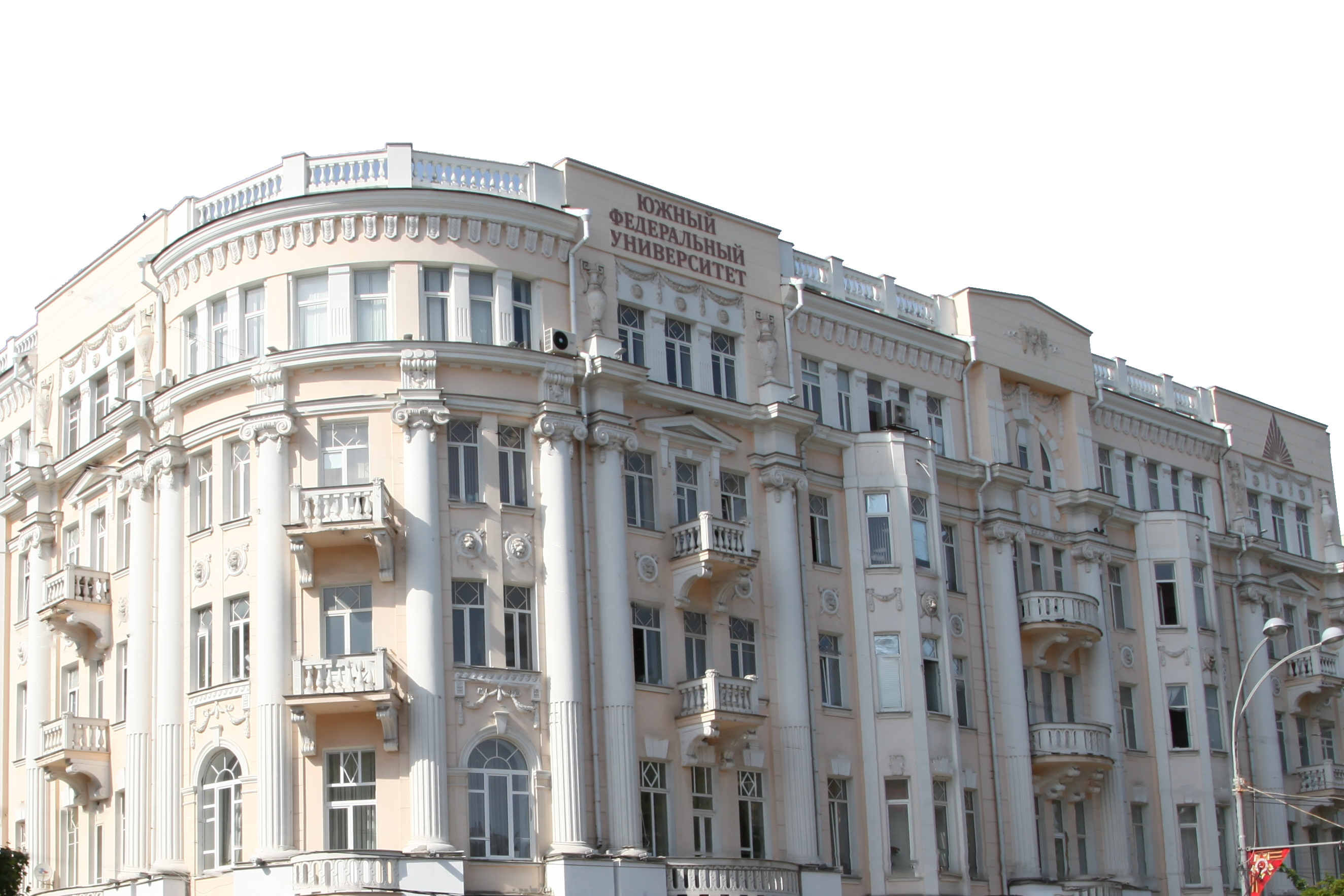 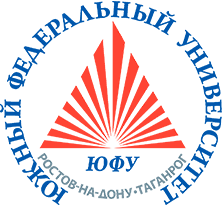 Участие в российских и зарубежных конференциях, научные командировки ППС Академии психологии и педагогики в 2018 году
Всероссийский Фестиваль науки (г. Москва, 12-14.10.2018)
Семинар «Управление инновационными процессами в образовательной организации», парк науки и искусства «Сириус» (г. Сочи, 30.10-02.11.2019)
Всероссийская юбилейная научно-практическая конференция с международным участием «Феноменология развития и бытия личности» в честь 30-летия кафедры психологии развития личности МПГУ и 25-летия журнала «Развитие личности» (г. Москва, 19-21.11.2018)
Международная научная конференция «Ананьевские чтения – 2018 Психология личности: традиции и современность» (г. Санкт-Петербург, 23-26 октября 2018)
Всероссийская юбилейная  научная конференция, посвященная 45-летию лаборатории социальной и экономической психологии ИП РАН «Проблемы социальной и экономической психологии: итоги и перспективы исследований»                      (г. Москва, 07.12.2018)
VII Международная конференция «Воспитание и обучение детей младшего возраста» (г. Москва, 16-20 мая 2018)
«Психология человека как субъекта познания, общения и деятельности», посвященная 85-летию со дня рождения А.В. Брушлинского и О.К. Тихомирова (г. Москва, 22-23 ноября 2018)
International Conference EFPTA (Reykjavik, Island, 12-15 April 2018)
World Congress IOP2020 (Лукка, Италия)
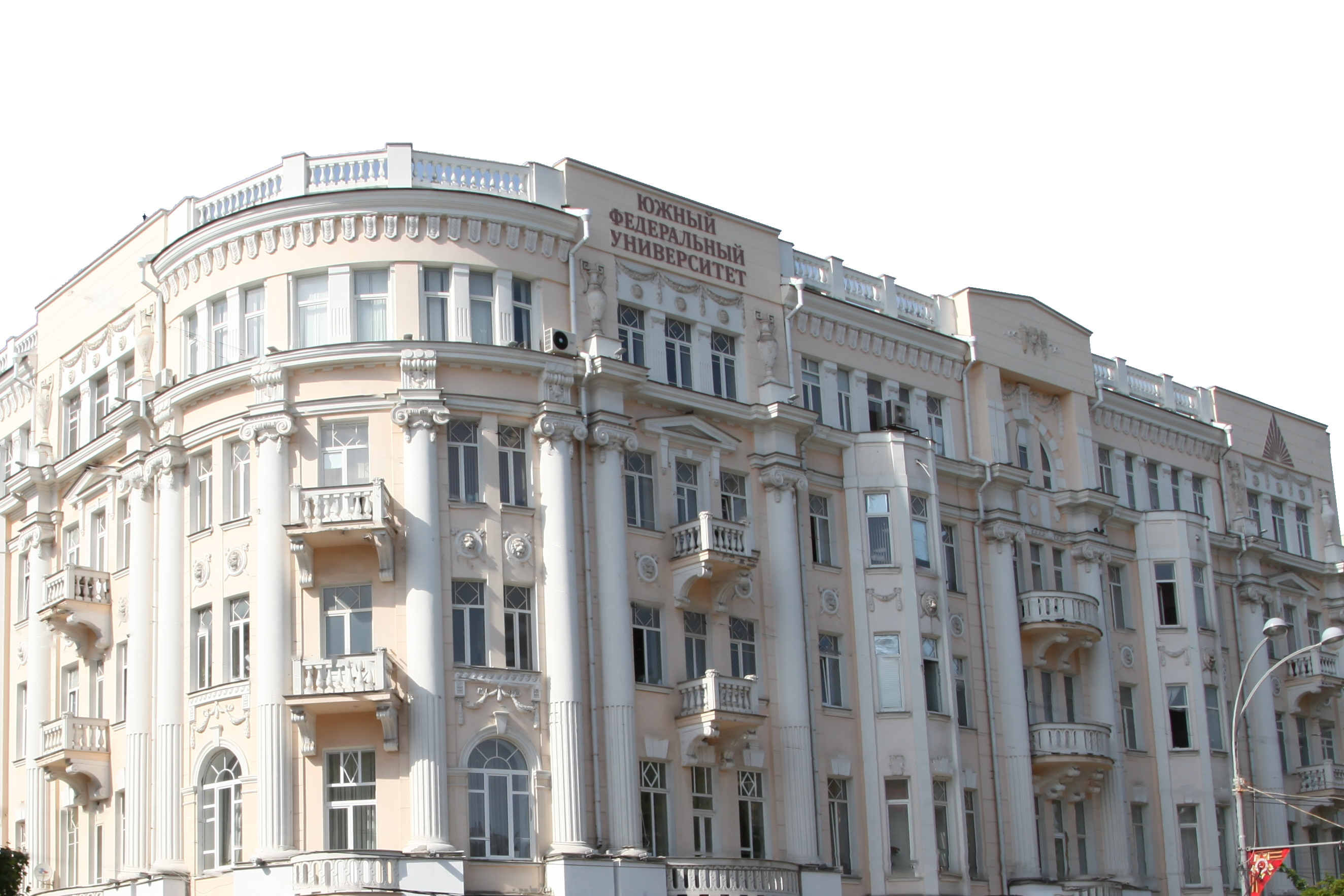 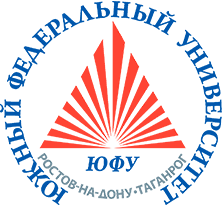 Развивающиеся проекты Академии психологии и педагогики в 2018 году
В 2019 году поддержана заявка на грант РФФИ 19-013-00393 «Идентичность и организационное поведение сотрудников: многоуровневый анализ». Научный руководитель: д.псх.н., и.о. зав. кафедрой психологии управления и юридической психологии А.В. Сидоренков.
Проект «Всероссийский родительский педагогический тест» (РИД к.псх.н. Л.А. Зайцевой, кафедр психологии личности и консультативной психологии и кафедры дошкольного образования, будет оформлен в 2019 году)
Развивающиеся направления, научно-исследовательские заделы:
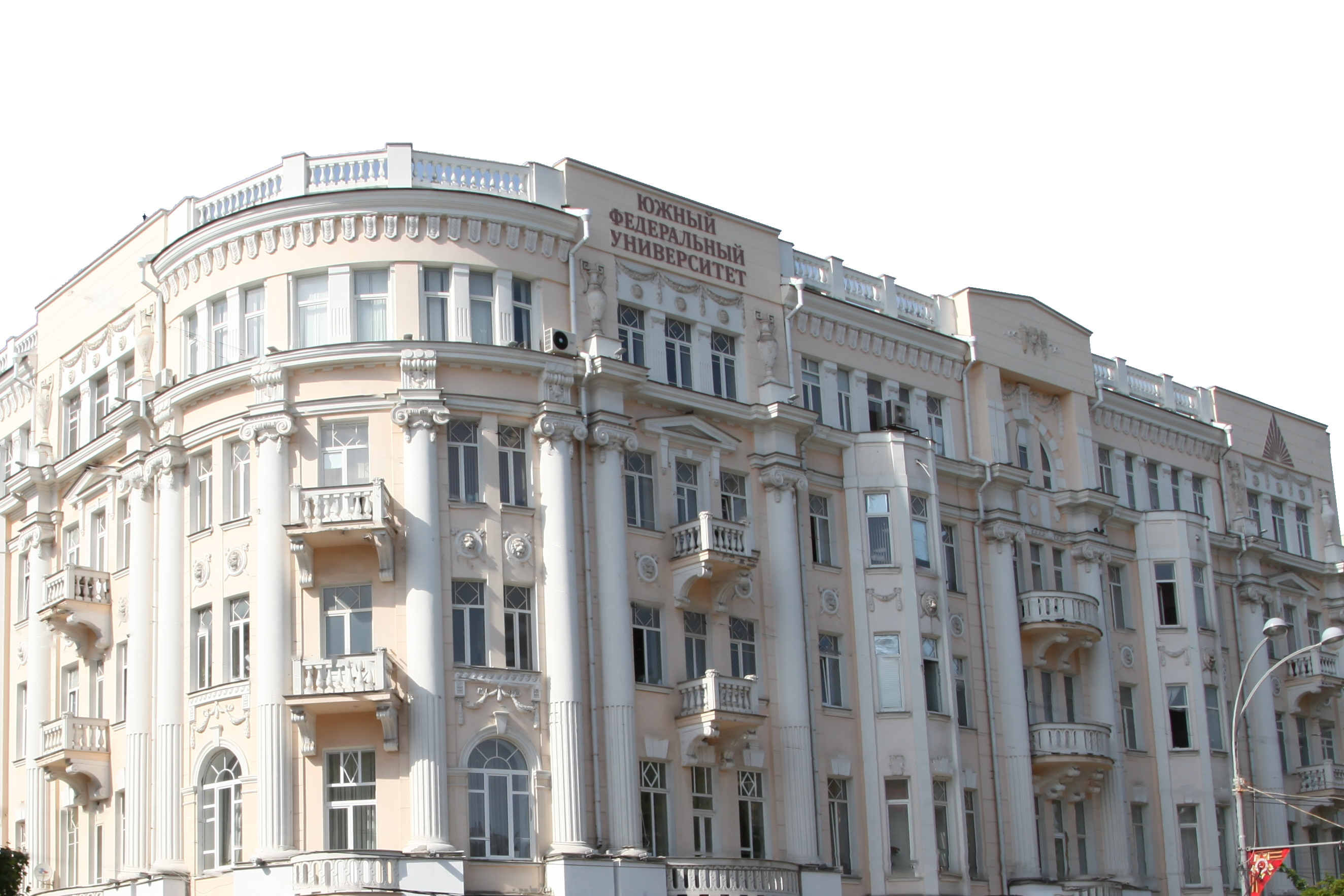 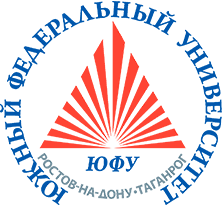 РИД (программы для ЭВМ, базы данных) Академии психологии и педагогики в 2018 году
Программа выявления предикторов зависимостей в молодежной среде  (программа для ЭВМ)  РИД №201861276 (Л.В. Занина, М.Б. Ингерлейб, Д.В. Воронцов)
Программа для ЭВМ: Программа выявления интегрального показателя индивидуального человеческого капитала студента (ИПИЧКС). РИД № 2018619205 (С.В. Котов, А.Л. Блохин)
База данных «Индивидуальный человеческий капитал студента». РИД №2018621264 (С.В. Котов, А.Л. Блохин)
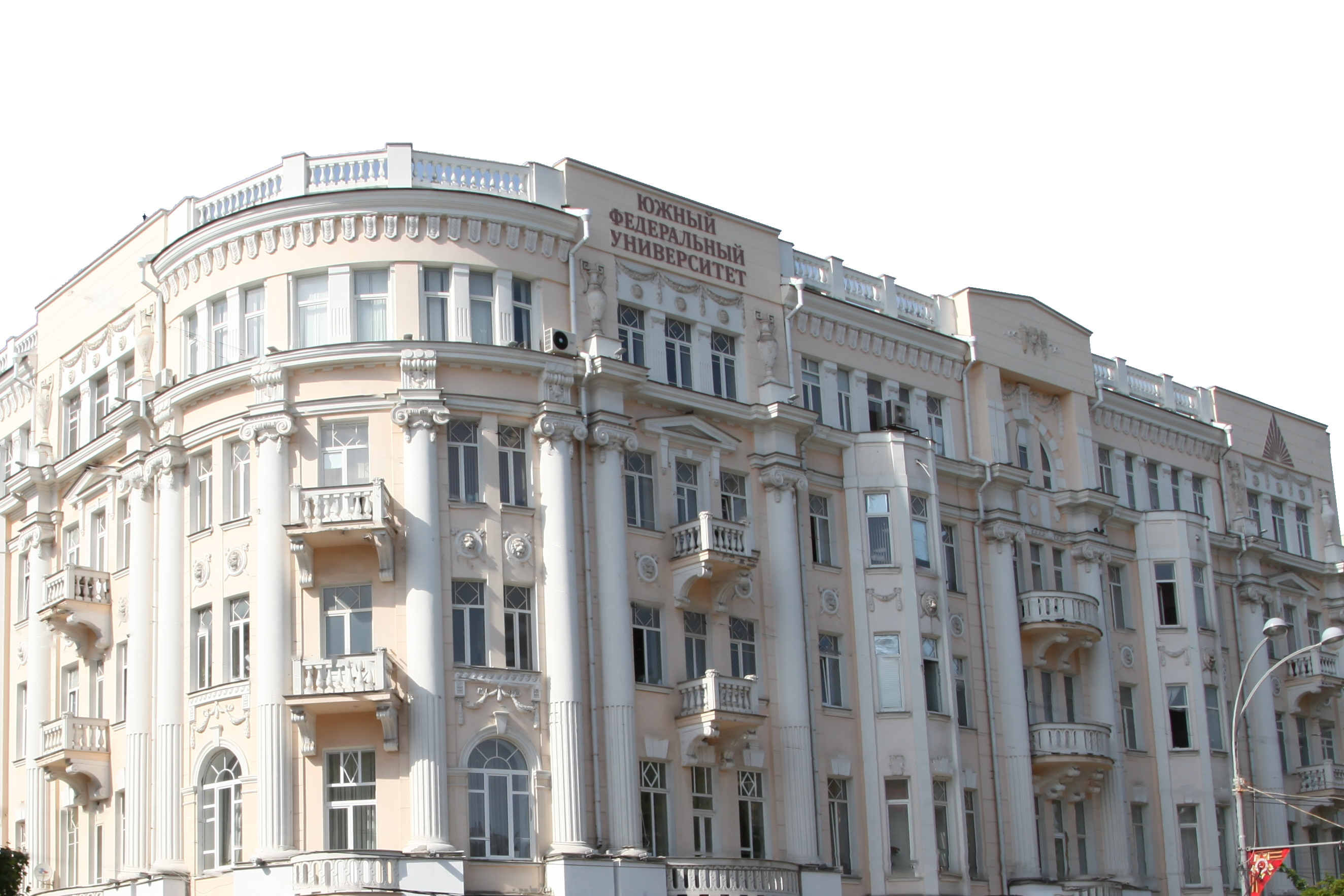 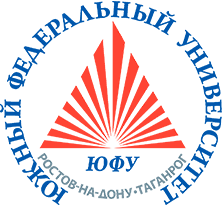 Модернизация научно-исследовательской инфраструктуры, научно-исследовательские лаборатории Академии психологии и педагогики
Научно-образовательный центр «Исследование современных технологий в образовании и карьере» «ИСТОК»
Научно-образовательный центр «Педагогические технологии. Тьюторство»
НОЦ «Южно-Российский центр духовно-нравственного воспитания детей и молодежи»
НОЦ «Центр когнитивных исследований поликультурного и полиэтнического образовательного пространства»
Лаборатория когнитивной психофизиологии и экспериментальной психологии
Научно-исследовательская лаборатория социальной психологии внешнего облика (софинансирование из средств гранта РНФ)
Научно-исследовательская лаборатория «Междисциплинарные и когнитивные исследования одаренности»
37 студенческих научных обществ

Научно-исследовательская инфраструктура Академии психологии и педагогики обновлена на 23%, включает следующее оборудование: ПК, оргтехнику, мультимедийное оборудование, видеокамеры, айтрекеры, устройство психофизиологического тестирования, комплекс электрофизиологического оборудования, БОС-оборудование, модуль полиграфологического обследования, электроэнцефалографы и т.д., ― а также соответствующие программные комплексы
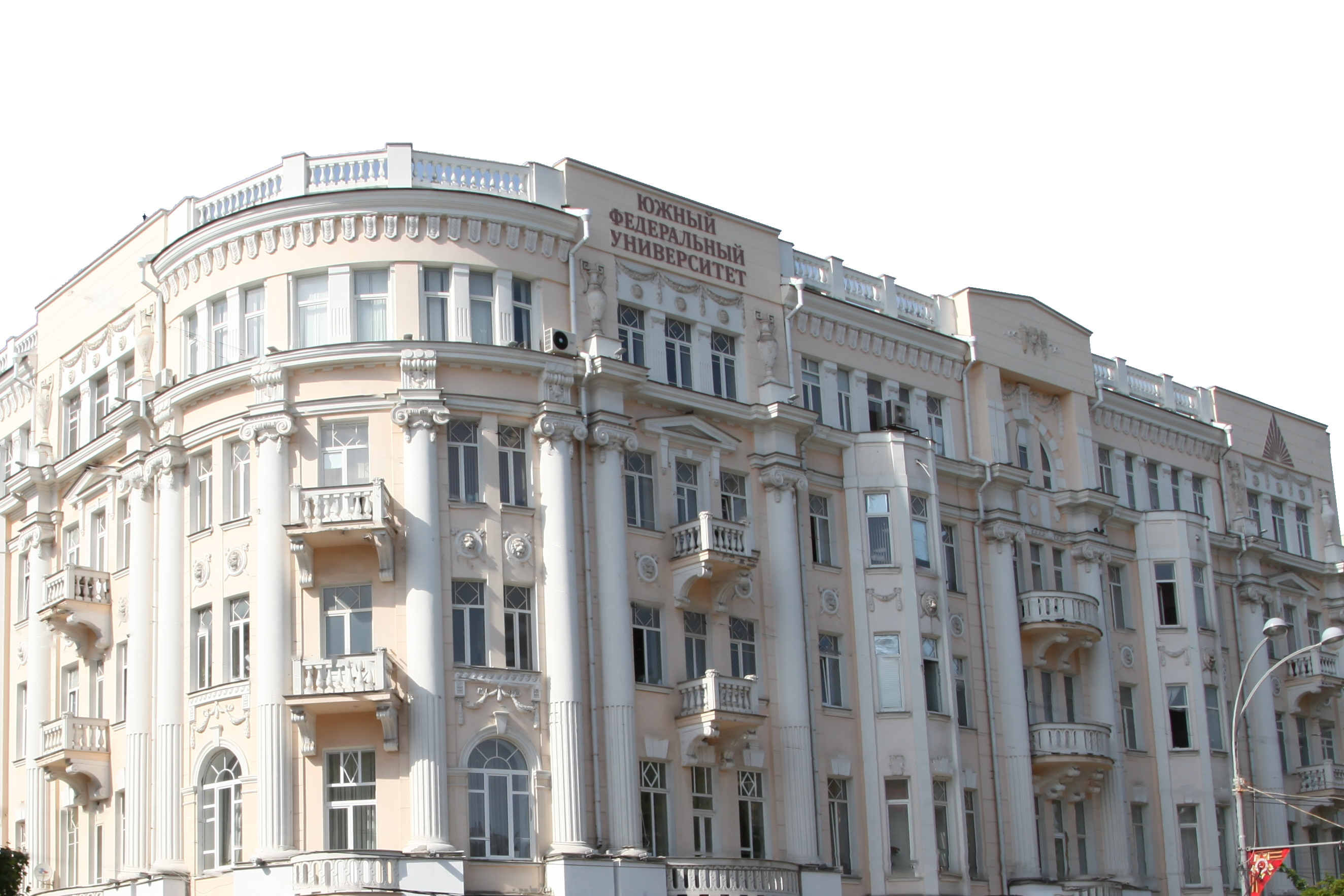 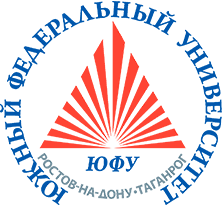 Международное сотрудничество Академии психологии и педагогики в 2018 году
Совместный проект с EHESS и CNRS, France «Gouverner le science, gouverner par le science» (2017-2018) (Gregory Dufloe, Larissa Zakharova), индивидуальный проект в рамках коллективного: «Secrecy as an additional inscription device» (Орлова Г.А.)
Concordia University, Montreal. Приглашение визит-профессора Borokhovski E.F. Чтение курса лекций по факультативному предмету «Методология и практика мета-аналитических исследований в социальных науках» (для студентов направления подготовки 37.03.01 Психология (бакалавриат, курс 4, очная), 37.04.01 Психология (магистратура, курс 1 и 2, очная) и 37.07.01 Психологические науки (аспирантура, 1-3 курсы), специальности 37.05.01 Клиническая психология (5 и 6 курсы, очная) (Сидоренков А.В.) 
Сотрудничество  в качестве эксперта  с Dr. Lazar V. Stosic -  Editor in chief International Journal of Cognitive Research in Science, Engineering and Education (IJCRSEE) (Габдулина Л.И.)
Члены редколлегии Вестника Донецкого национального университета. Серия Д: Филология и психология (г.Донецк) (Джанерьян С.Т., Лабунская В.А., Сидоренков А.В.)
Член редколлегии журнала Topos (Вильнюс, входит в базу EBSCO) (Орлова Г.А.)
Рецензент журнала International Journal of Cognitive Research in Science, Engineering and Education (IJCRSEE) (Scopus) (Бакаева И.А.)
Член редакционной коллегии, Journal of Social Studies Education Research (индексируется в Scopus) (Чигишева О.П.)
Визит-профессор Оксфордского университета (Чигишева О.П.)
Визит-профессор Карлова университета в Праге (Галустян О.В.)
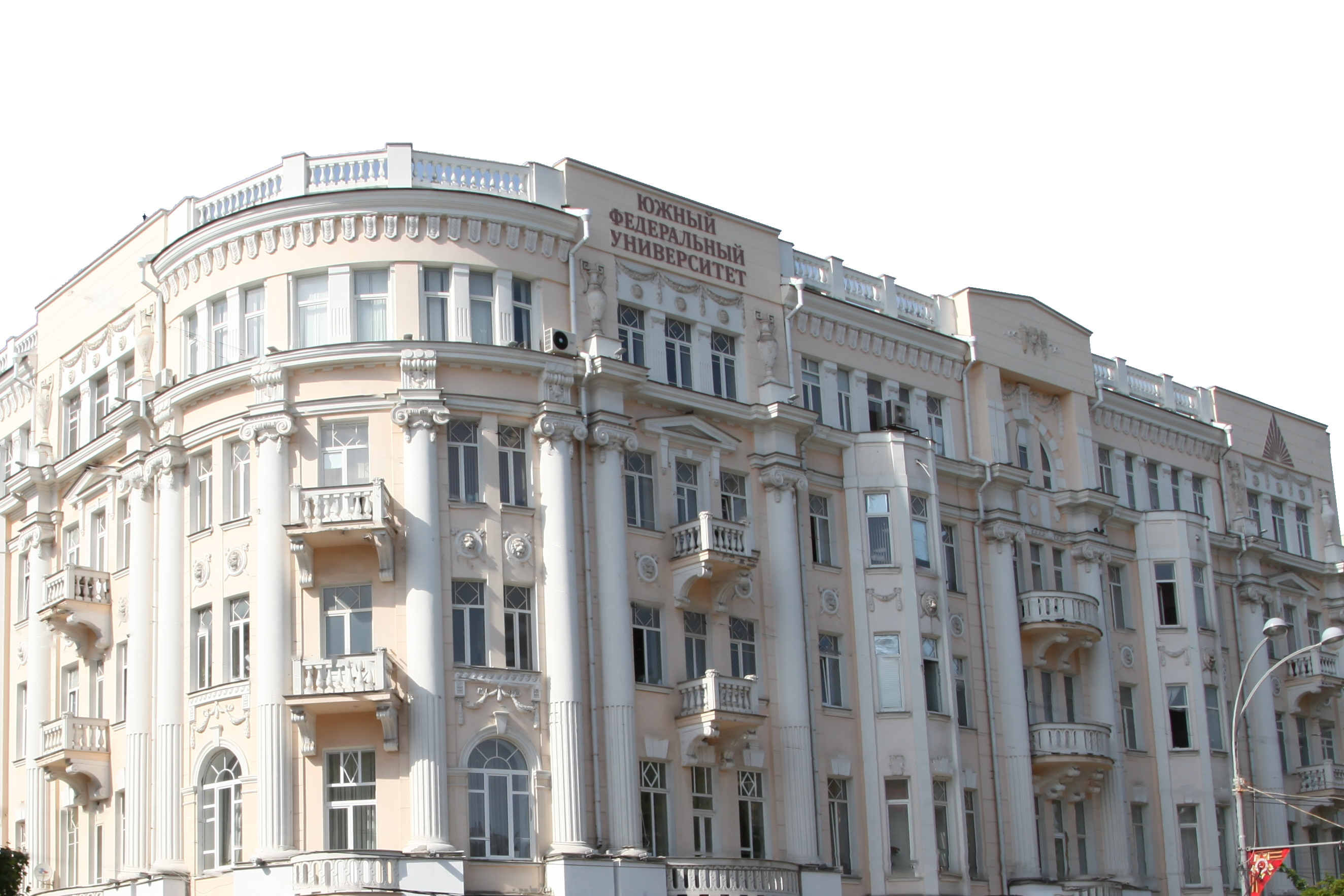 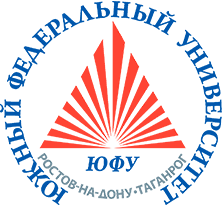 Системные результаты 2018 года
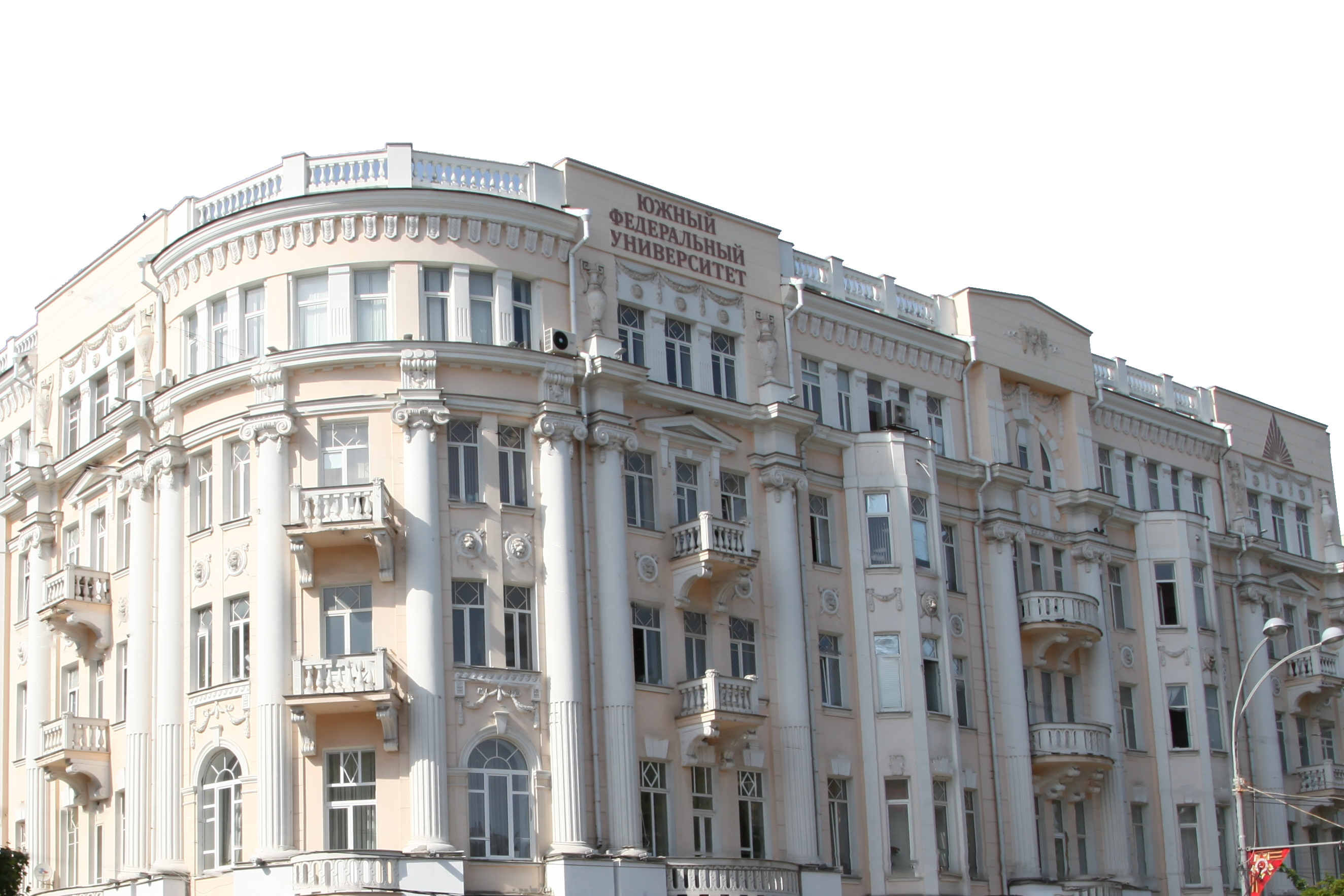 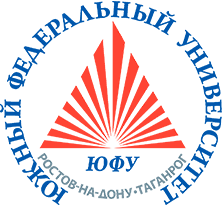 Проблемы 2018 года
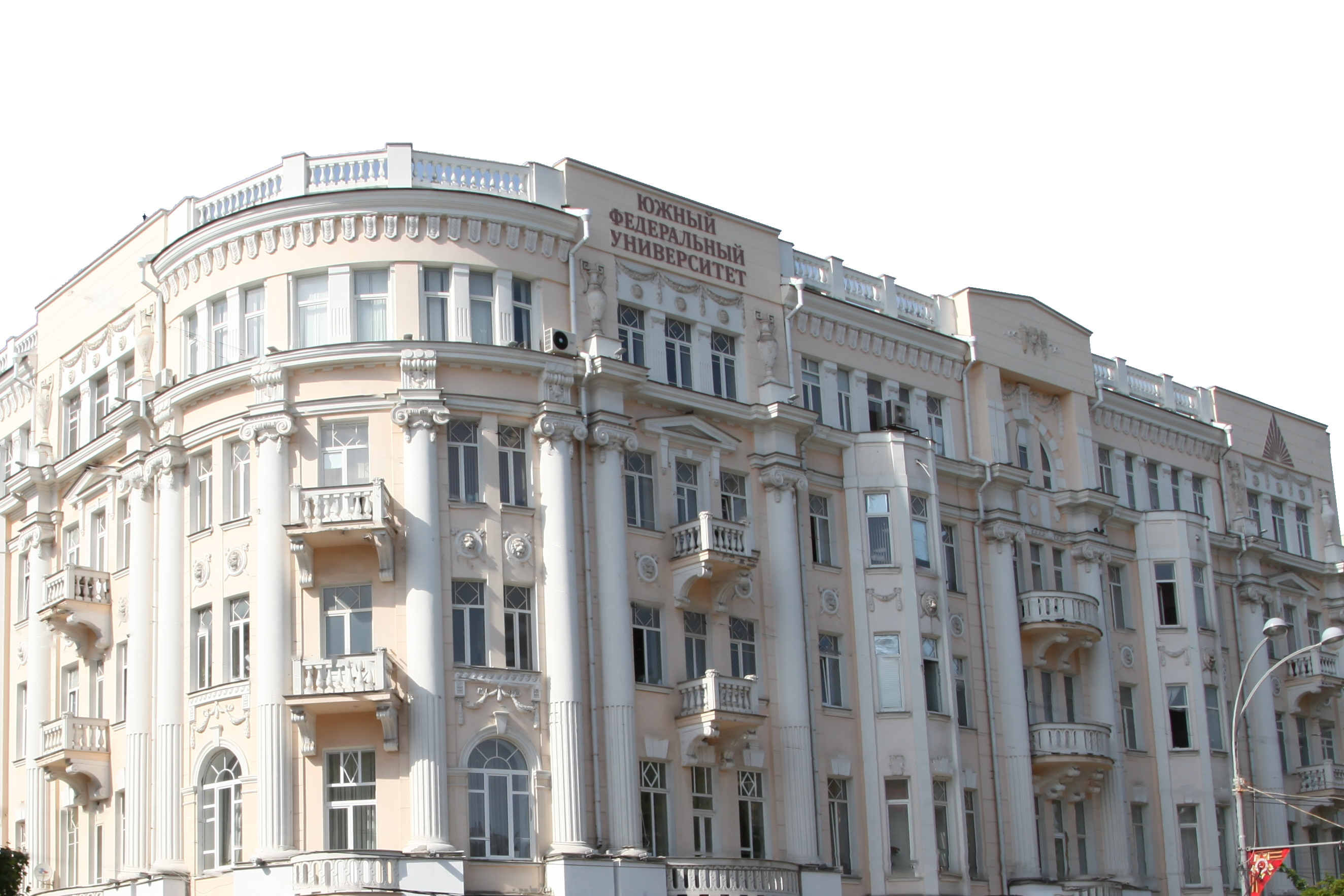 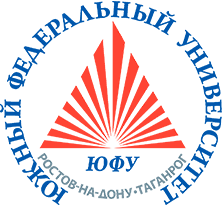 Предполагаемые финансовые механизмы и организационные формы развития и поддержки научно-исследовательской деятельности в Академии психологии и педагогики (проект):
Заслушав и обсудив доклад координатора научно-исследовательской деятельности АПП, доцента кафедры социальной психологии В.Д.Альперович, Ученый совет Академии психологии и педагогики ЮФУ постановил:
Продолжить применение инструмента стимулирующих выплат по результатам публикации статей, индексируемых в журналах Web of Science и Scopus, из средств Программы развития АПП
Провести конкурс на получение внутренних грантов Академии психологии и педагогики на поддержку создания РИД (получение свидетельств и патентов на аппаратно-программные комплексы и др.), из средств Программы развития АПП
Разработать механизмы поддержки научно-исследовательских групп для разработки «задельной» тематики для последующих заявок на гранты
Рекомендовать обсудить на заседании Ученого совета АПП вопрос о подготовке кадров высшей квалификации в аспирантуре
Рекомендовать провести мониторинг и заслушать на кадровой комиссии АПП отчет о результатах НИР руководителей научных содержанием программ магистратуры 
Разработать программу организационной, инфраструктурной и финансовой поддержки научных журналов
Спасибо за внимание!Альперович Валерия Дмитриевнак.псх.н., координатор по НИД, доцент кафедры социальной психологии  Академии психологии и педагогики Южного федерального университетаalper@sfedu.ru89034358012
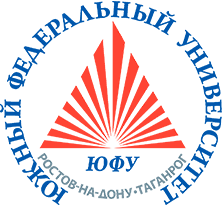